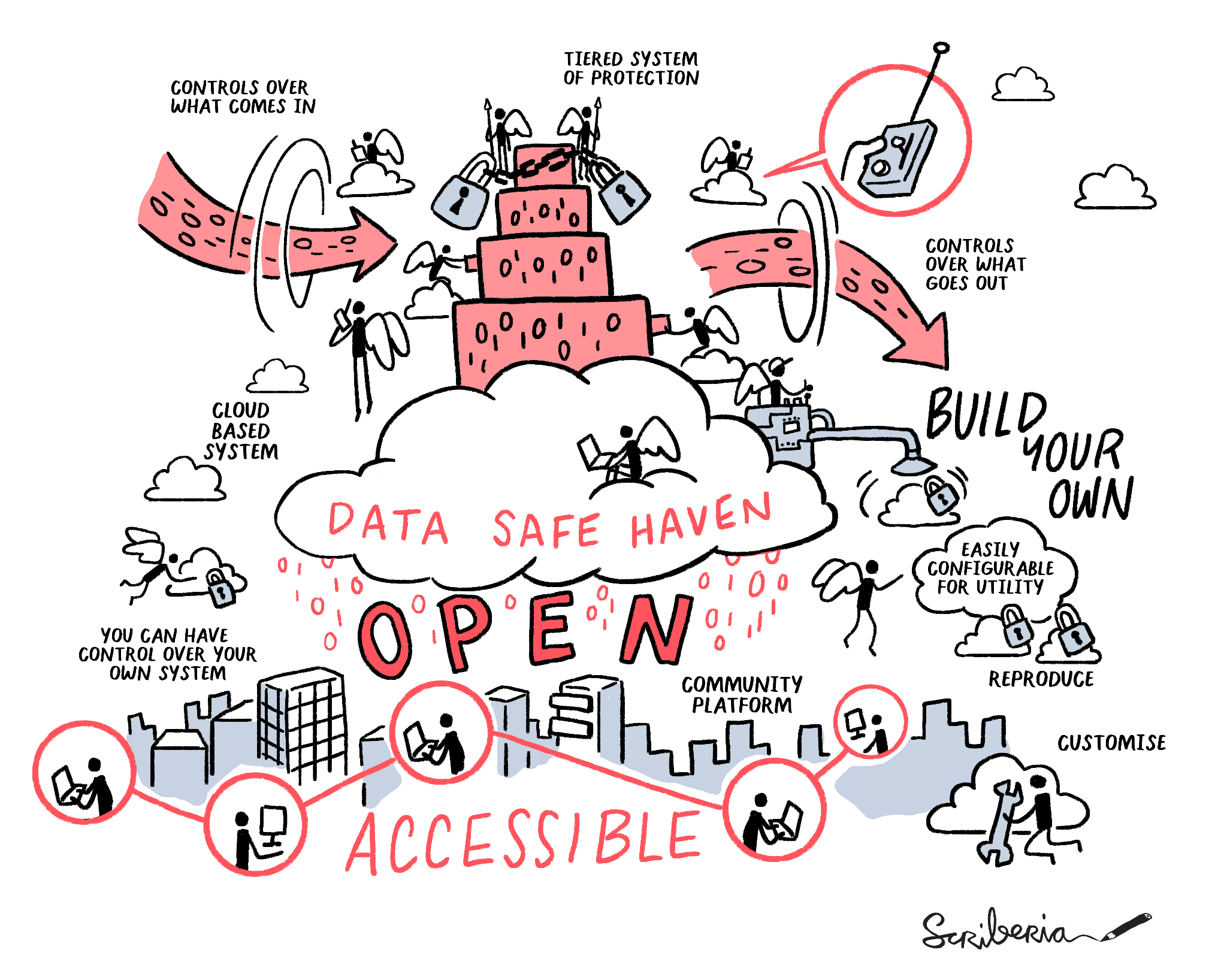 Data Safe Haven Project
James Robinson, Senior RSE (jrobinson@turing.ac.uk)
Our 'North Star'
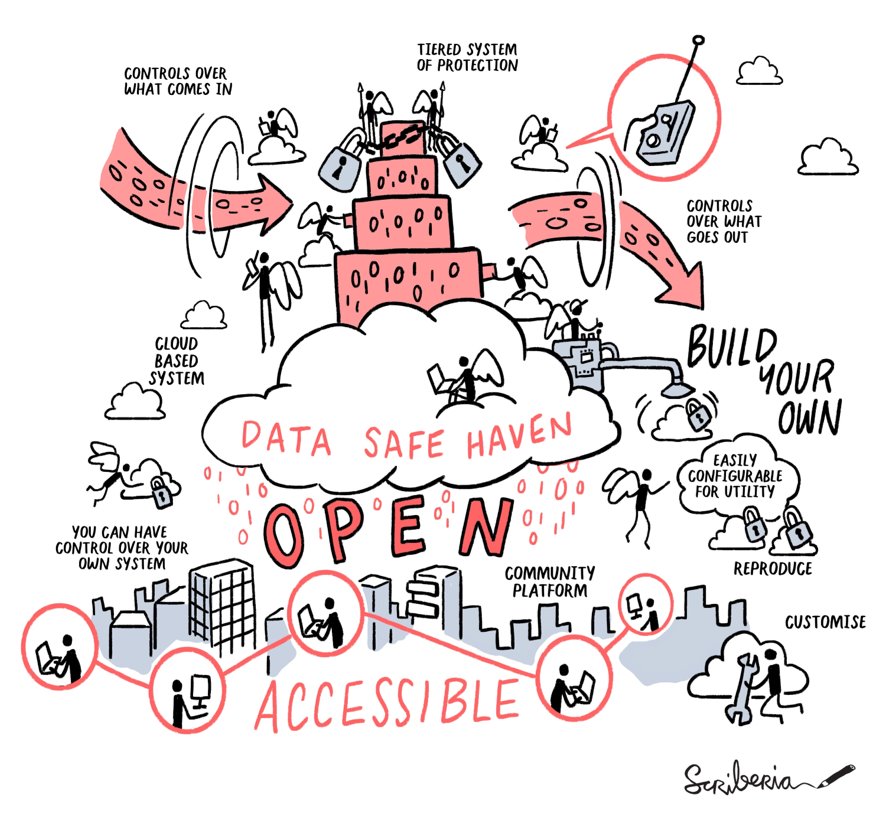 To remove barriers to working safely and effectively with sensitive data...
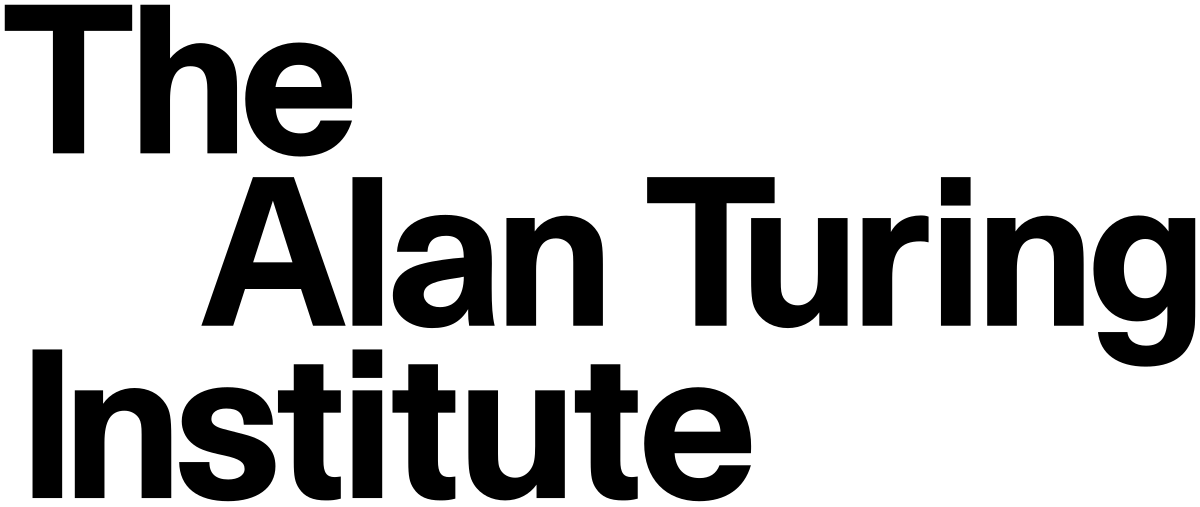 [Speaker Notes: Before I delve into the Turing Way, first give you a bit of background on the Turing Institute. Established in 2015 as the national institute for data science (and added the AI part a few years later!).
Our 3 main goals as an institute are advancing research, training new generations to match the UKs needs and leading the public conversation on data science and AI through agenda setting research, public engagement and expert technical advice to influence government, society, regulators and industry.]
Our 'North Star'
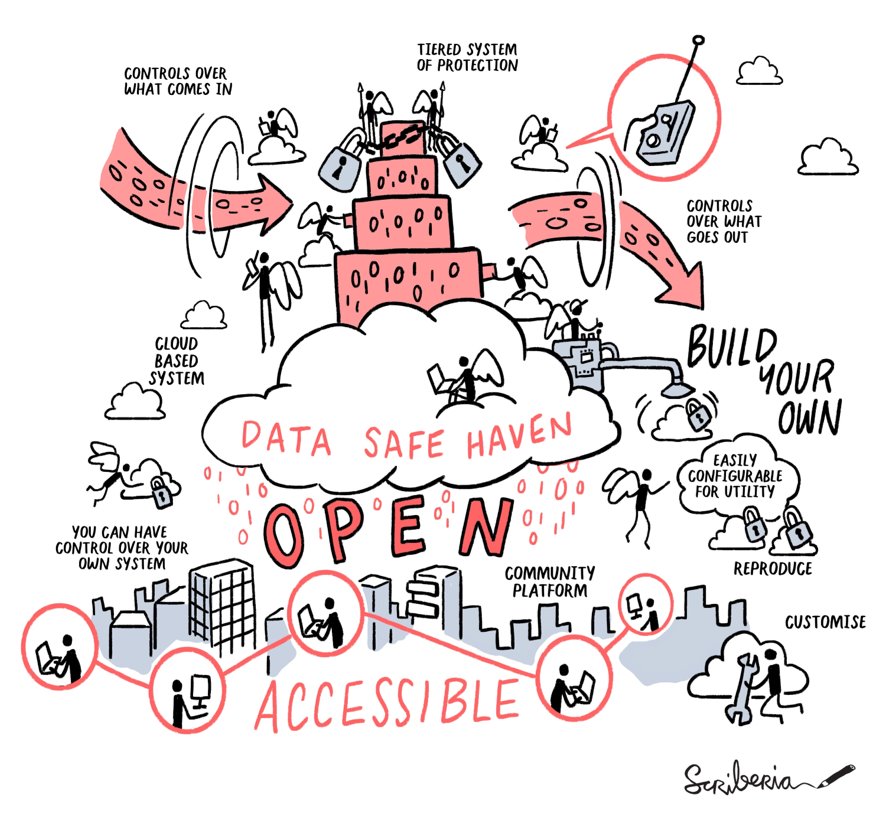 To remove barriers to working safely and effectively with sensitive data, 
by promoting and demonstrating a culture of open, community-led development...
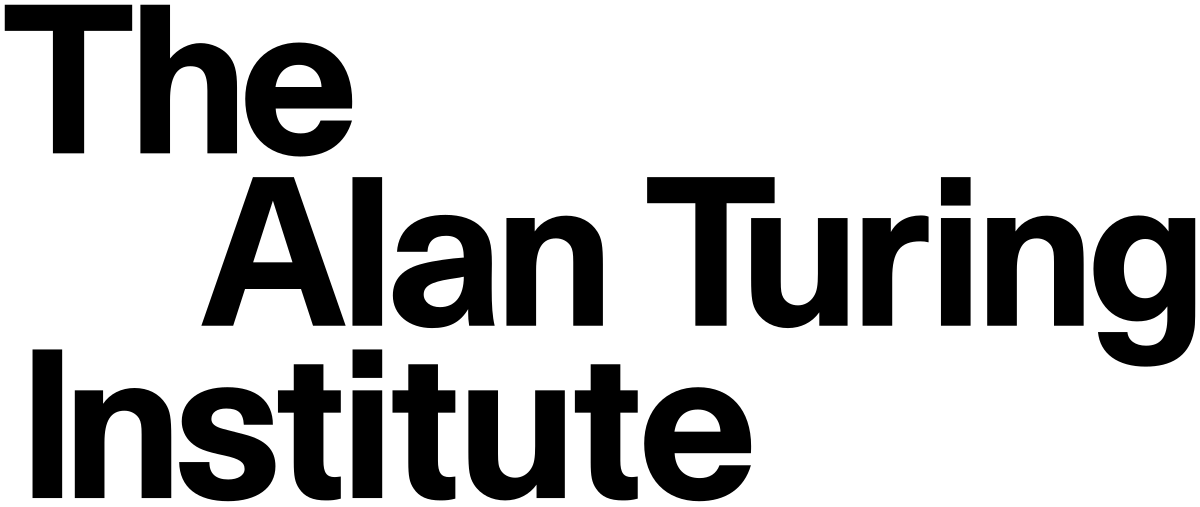 [Speaker Notes: Before I delve into the Turing Way, first give you a bit of background on the Turing Institute. Established in 2015 as the national institute for data science (and added the AI part a few years later!).
Our 3 main goals as an institute are advancing research, training new generations to match the UKs needs and leading the public conversation on data science and AI through agenda setting research, public engagement and expert technical advice to influence government, society, regulators and industry.]
Our 'North Star'
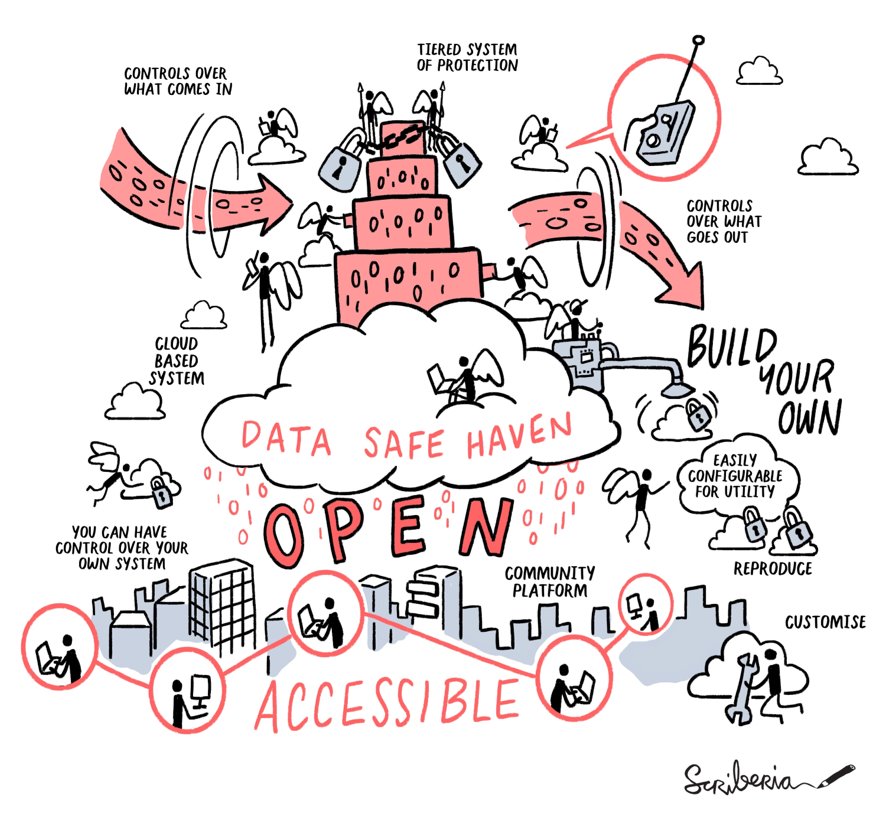 To remove barriers to working safely and effectively with sensitive data, 
by promoting and demonstrating a culture of open, community-led development
of interoperable foundational infrastructure and governance.
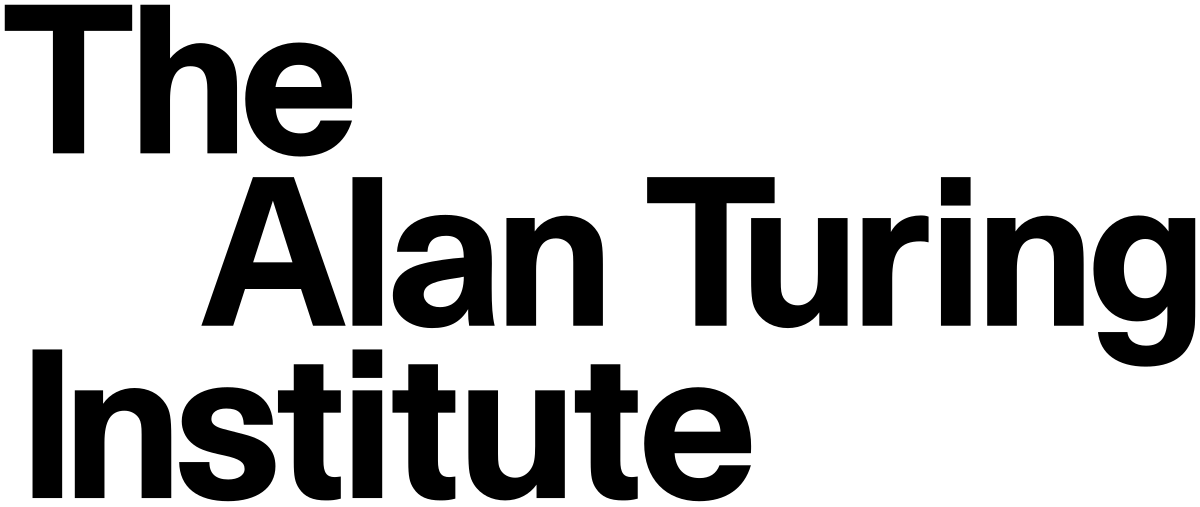 [Speaker Notes: Before I delve into the Turing Way, first give you a bit of background on the Turing Institute. Established in 2015 as the national institute for data science (and added the AI part a few years later!).
Our 3 main goals as an institute are advancing research, training new generations to match the UKs needs and leading the public conversation on data science and AI through agenda setting research, public engagement and expert technical advice to influence government, society, regulators and industry.]
Project pillars
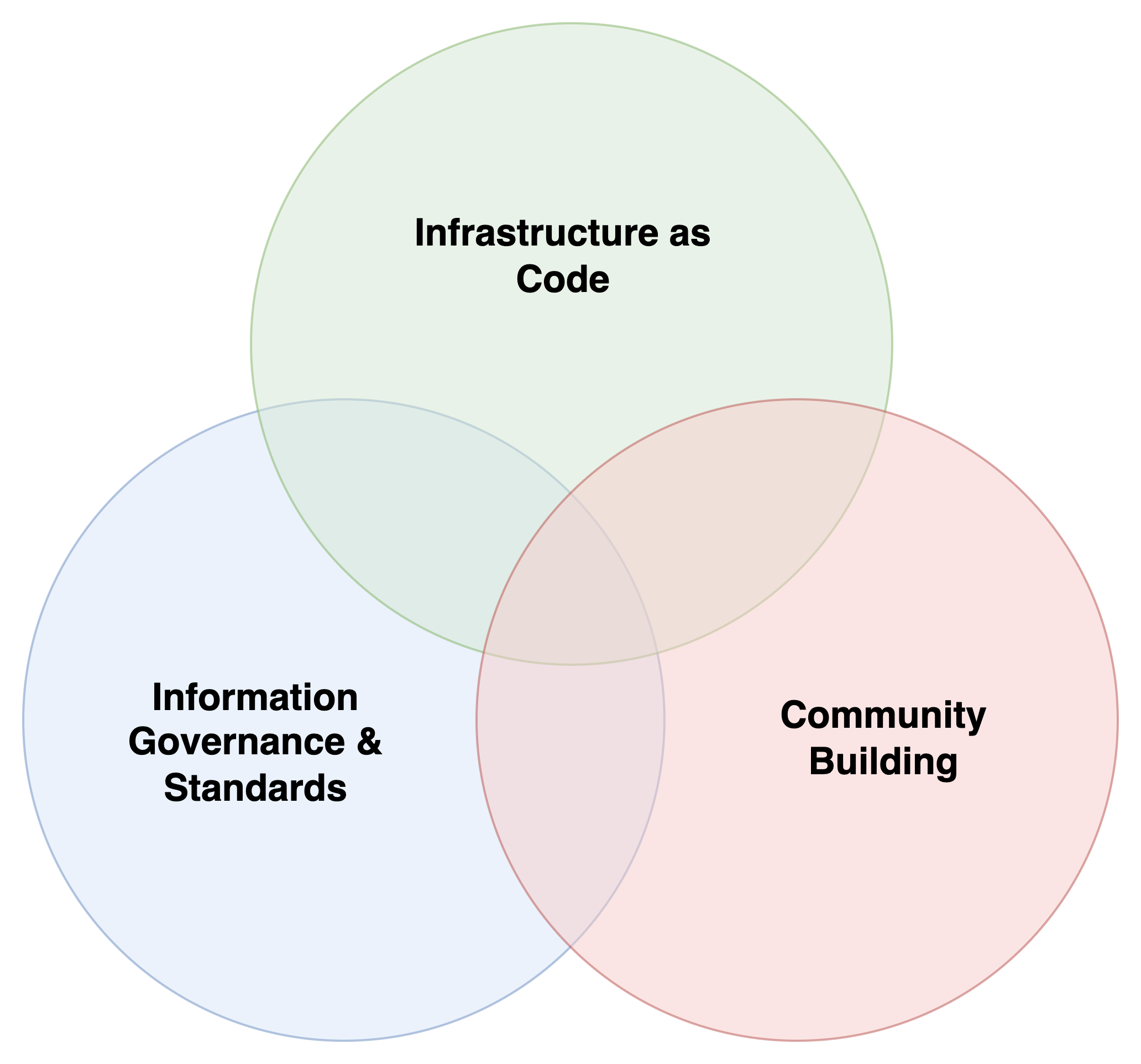 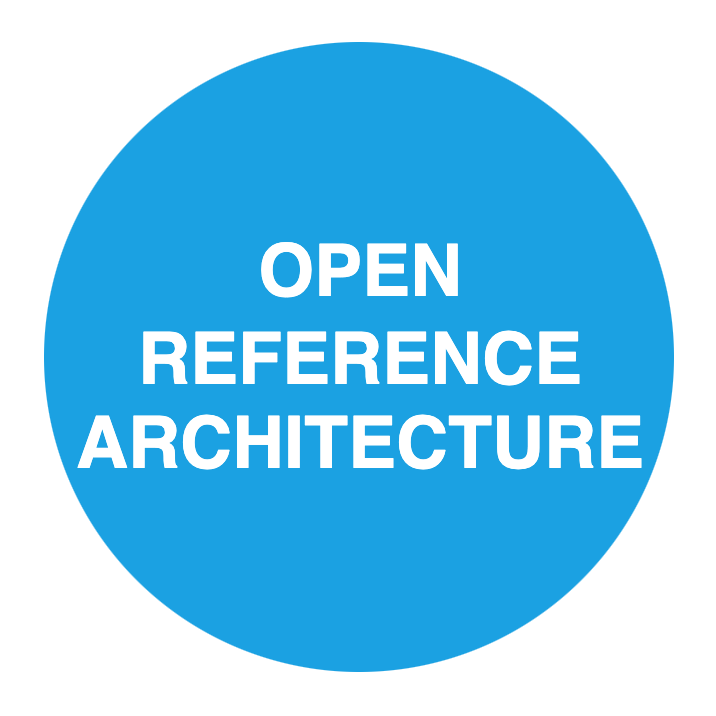 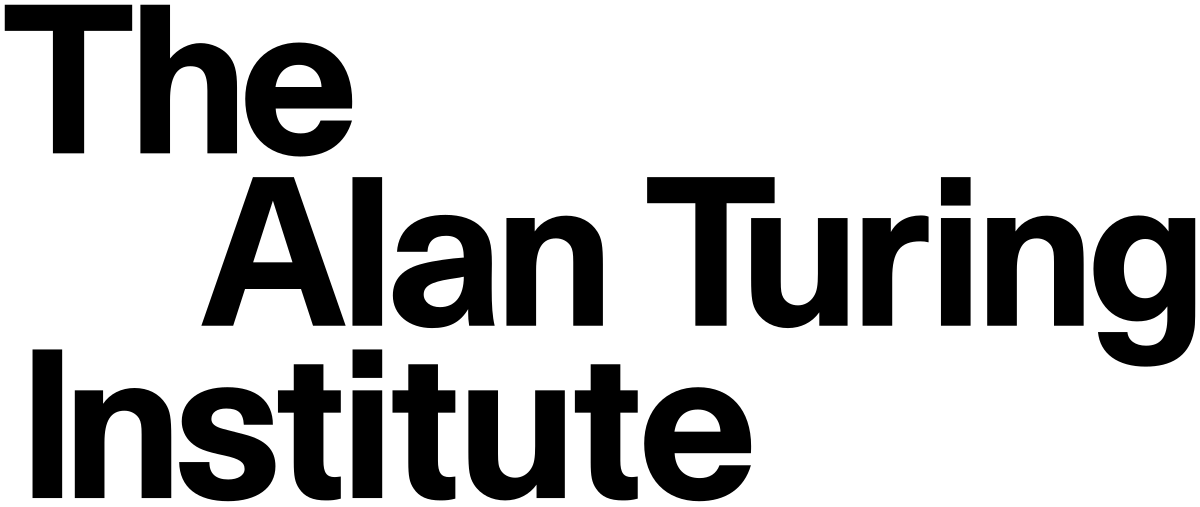 [Speaker Notes: The work to be done to achieve our vision can be summarized as delivering an ‘Open Reference Architecture’ for TREs, which requires 4 main streams of work:

Research Pillars
Infrastructure as code: Building a deployable, reproducible infrastructure
Information governance & standards: An accompanying IG framework that is standardised, auditable, accessible and practical
Community building: An open-first community that empowers contributions from all stakeholders

Delivery Pillar
A Turing production deployment: A real-world application and validation of the research workstreams

The research workstreams and the delivery workstream are deeply interconnected – the outputs from the research workstream are directly validated in the delivery workstream, enabling improvement cycles between production and development.]
Project pillars
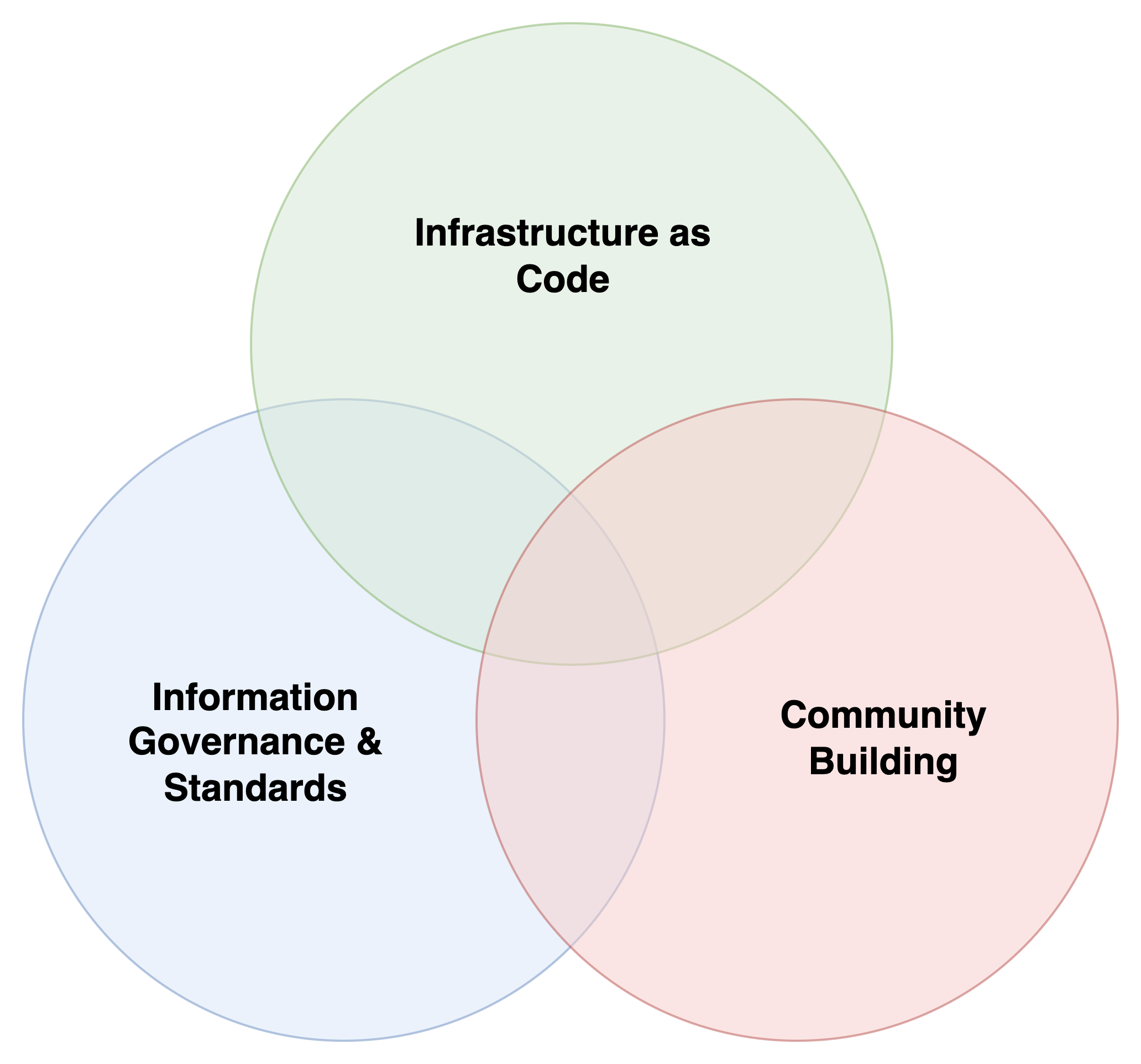 Infrastructure as code
Building a deployable, reproducible infrastructure 

Information governance & standards
An accompanying IG framework that is standardised, auditable, accessible and practical 

Community building
An open-first community that empowers contributions from all stakeholders
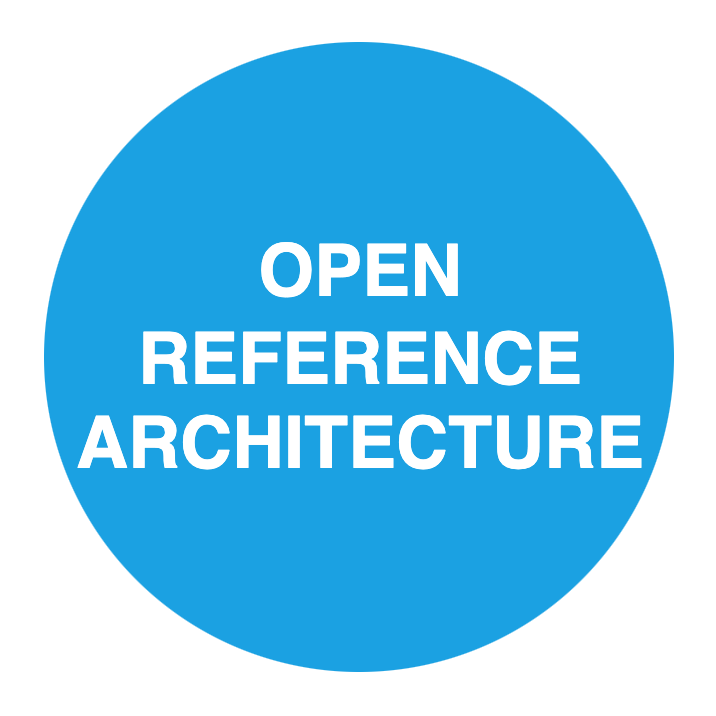 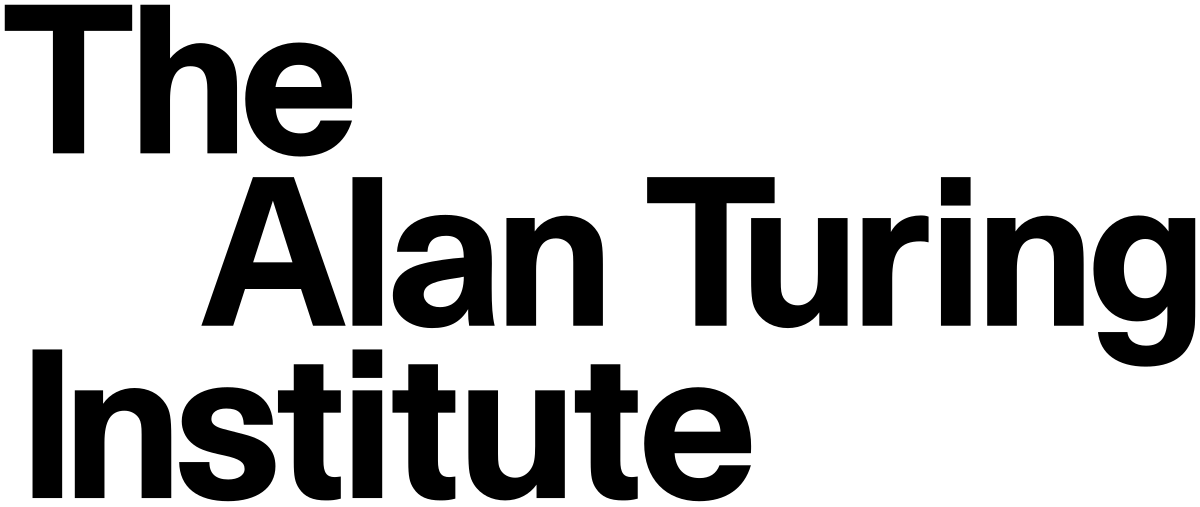 [Speaker Notes: The work to be done to achieve our vision can be summarized as delivering an ‘Open Reference Architecture’ for TREs, which requires 4 main streams of work:

Research Pillars
Infrastructure as code: Building a deployable, reproducible infrastructure
Information governance & standards: An accompanying IG framework that is standardised, auditable, accessible and practical
Community building: An open-first community that empowers contributions from all stakeholders

Delivery Pillar
A Turing production deployment: A real-world application and validation of the research workstreams

The research workstreams and the delivery workstream are deeply interconnected – the outputs from the research workstream are directly validated in the delivery workstream, enabling improvement cycles between production and development.]
Project pillars
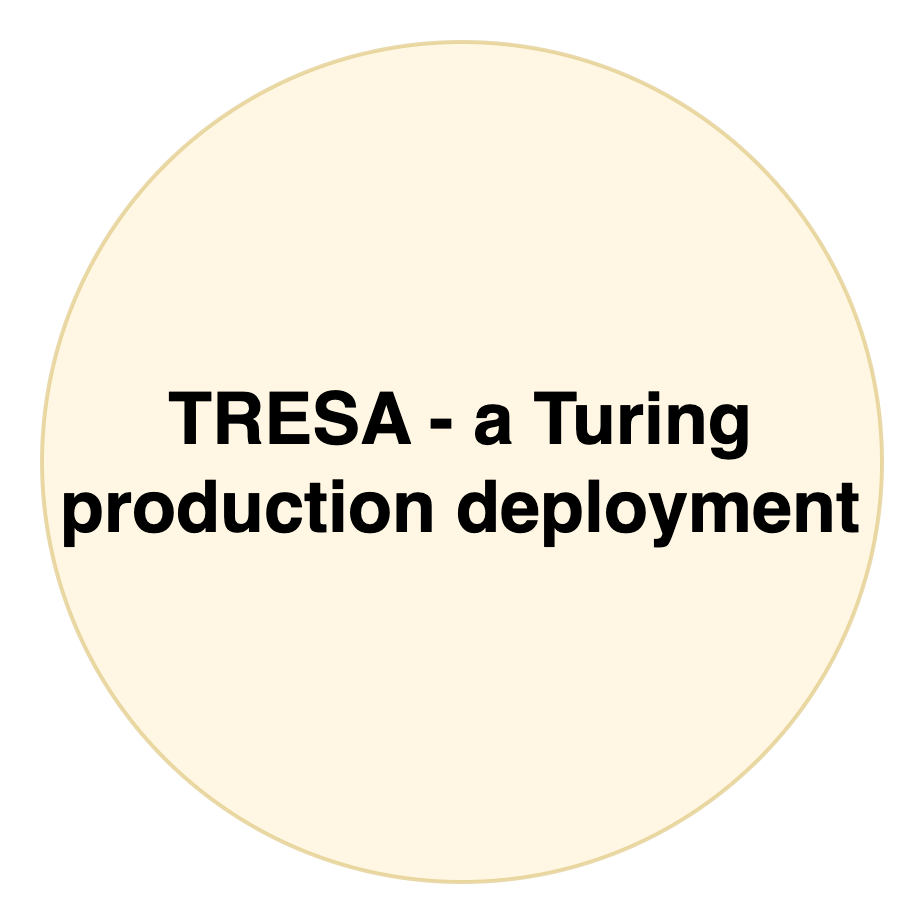 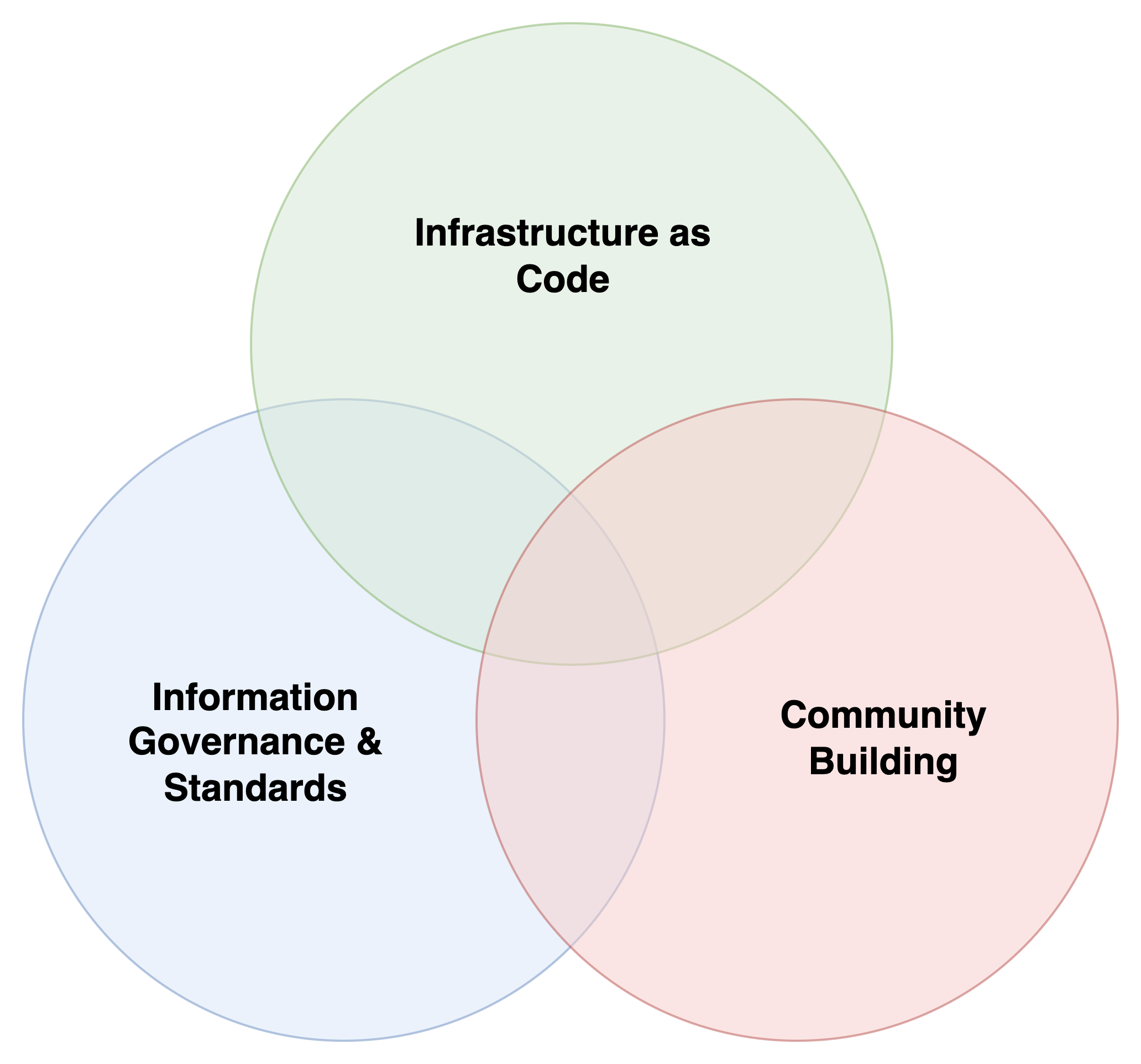 Infrastructure as code
Building a deployable, reproducible infrastructure 

Information governance & standards
An accompanying IG framework that is standardised, auditable, accessible and practical 

Community building
An open-first community that empowers contributions from all stakeholders
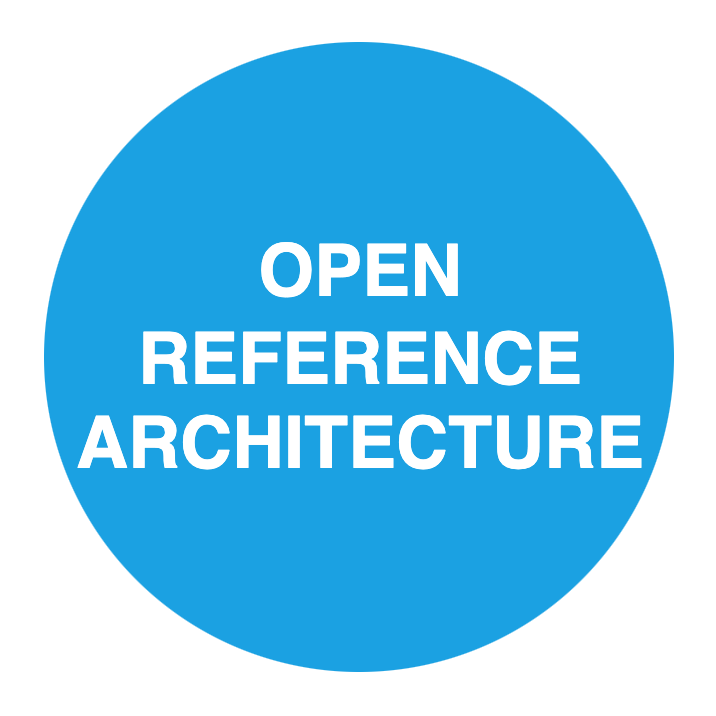 A Turing production deployment
A real-world application and validation of the research workstreams
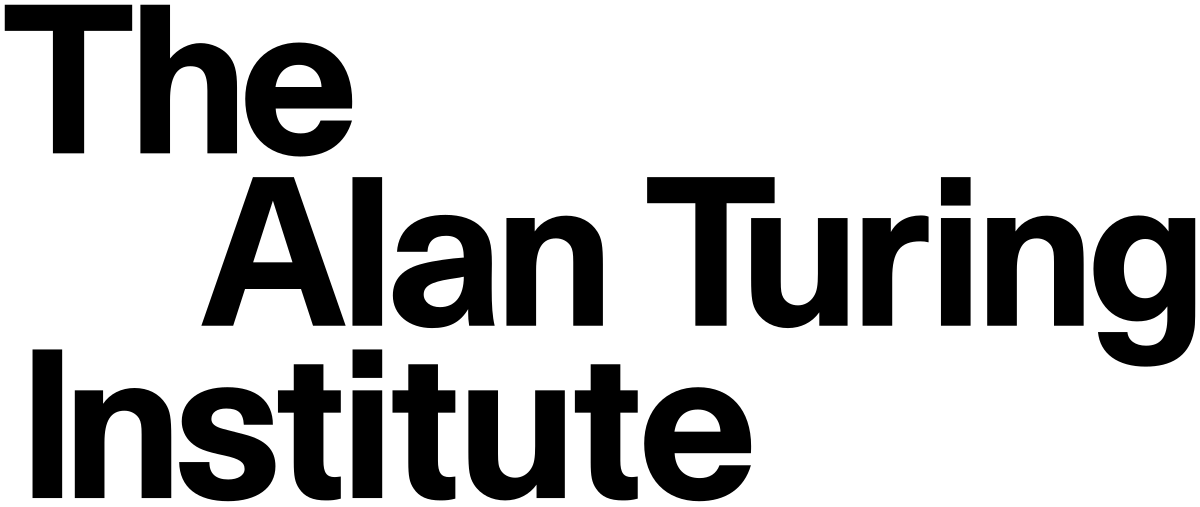 [Speaker Notes: The work to be done to achieve our vision can be summarized as delivering an ‘Open Reference Architecture’ for TREs, which requires 4 main streams of work:

Research Pillars
Infrastructure as code: Building a deployable, reproducible infrastructure
Information governance & standards: An accompanying IG framework that is standardised, auditable, accessible and practical
Community building: An open-first community that empowers contributions from all stakeholders

Delivery Pillar
A Turing production deployment: A real-world application and validation of the research workstreams

The research workstreams and the delivery workstream are deeply interconnected – the outputs from the research workstream are directly validated in the delivery workstream, enabling improvement cycles between production and development.]
Security tiers
Personal data that could threaten safety, security, health
Data likely to be attacked by state actors
Weakly pseudonymised personal data​
Data likely to be attacked by individuals or small groups​
Strongly pseudonymised or synthetic personal data
Commercial or legal risk
Low risk from disclosure (e.g. having research scooped)​
Publicly available, open information​
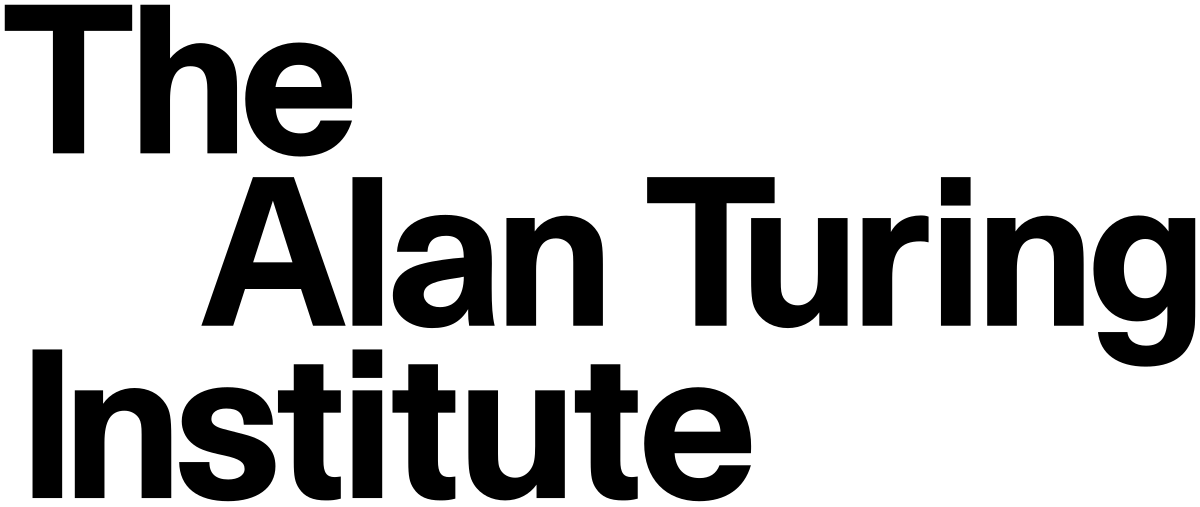 [Speaker Notes: The work to be done to achieve our vision can be summarized as delivering an ‘Open Reference Architecture’ for TREs, which requires 4 main streams of work:

Research Pillars
Infrastructure as code: Building a deployable, reproducible infrastructure
Information governance & standards: An accompanying IG framework that is standardised, auditable, accessible and practical
Community building: An open-first community that empowers contributions from all stakeholders

Delivery Pillar
A Turing production deployment: A real-world application and validation of the research workstreams

The research workstreams and the delivery workstream are deeply interconnected – the outputs from the research workstream are directly validated in the delivery workstream, enabling improvement cycles between production and development.]
Data Safe Haven architecture
Hub-and-spoke model
Central management component
Identity service
Authentication
Package repository access
Per-project research environments
Compute
Databases
Collaborative tools
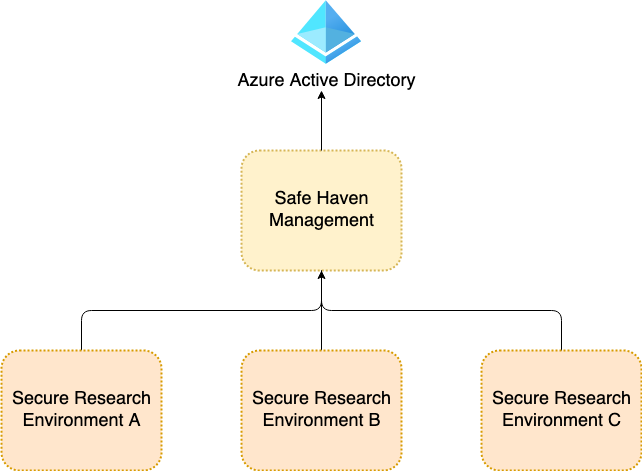 Reproducible deployments
Productive research environments
Open to contributions rather than pushing 'our' work
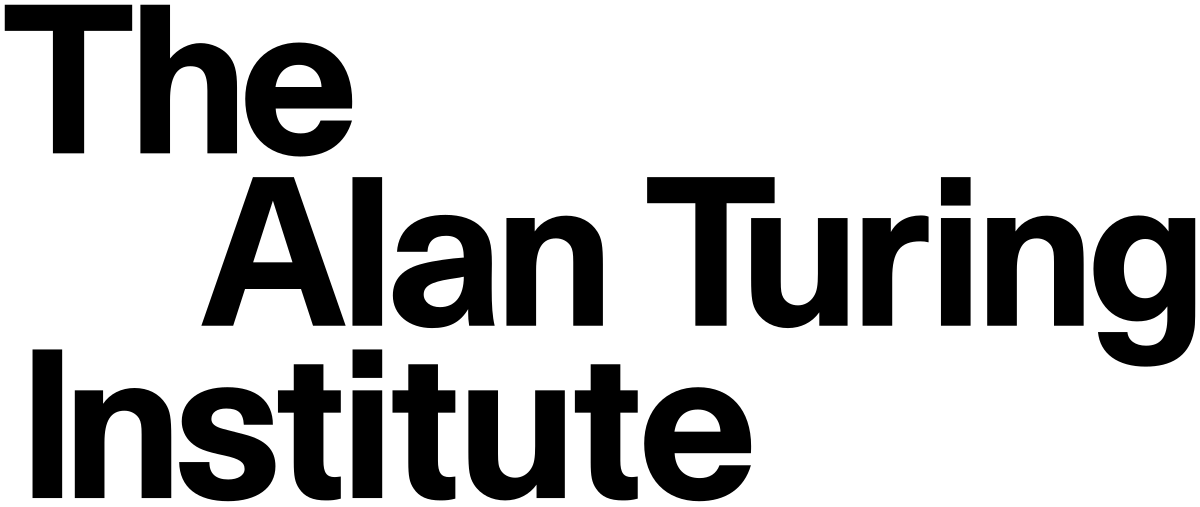 [Speaker Notes: The work to be done to achieve our vision can be summarized as delivering an ‘Open Reference Architecture’ for TREs, which requires 4 main streams of work:

Research Pillars
Infrastructure as code: Building a deployable, reproducible infrastructure
Information governance & standards: An accompanying IG framework that is standardised, auditable, accessible and practical
Community building: An open-first community that empowers contributions from all stakeholders

Delivery Pillar
A Turing production deployment: A real-world application and validation of the research workstreams

The research workstreams and the delivery workstream are deeply interconnected – the outputs from the research workstream are directly validated in the delivery workstream, enabling improvement cycles between production and development.]
Enabling high-quality research
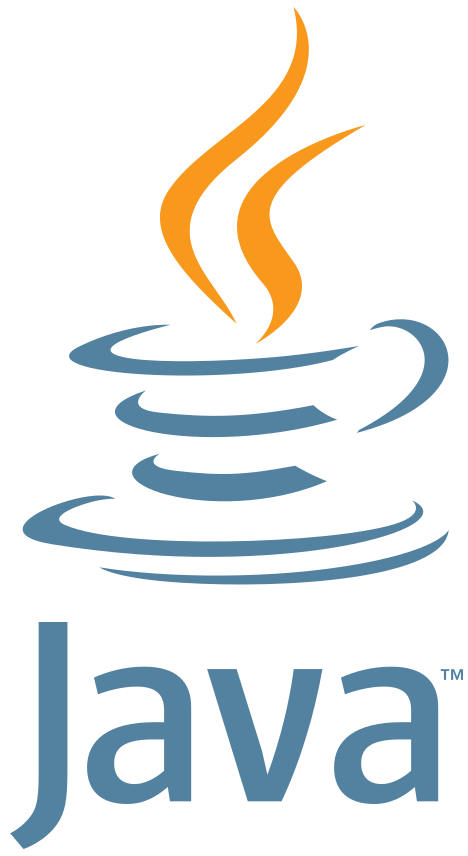 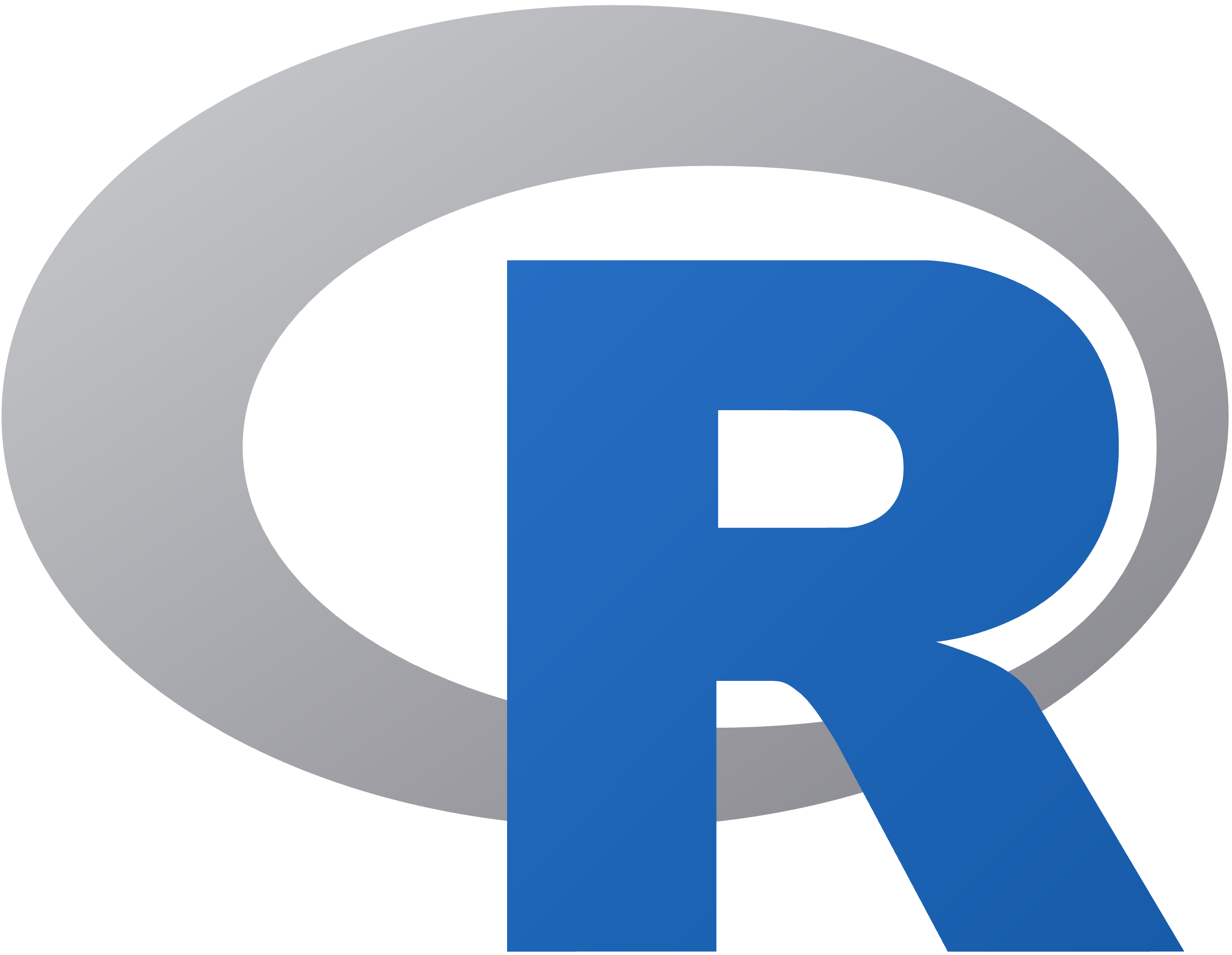 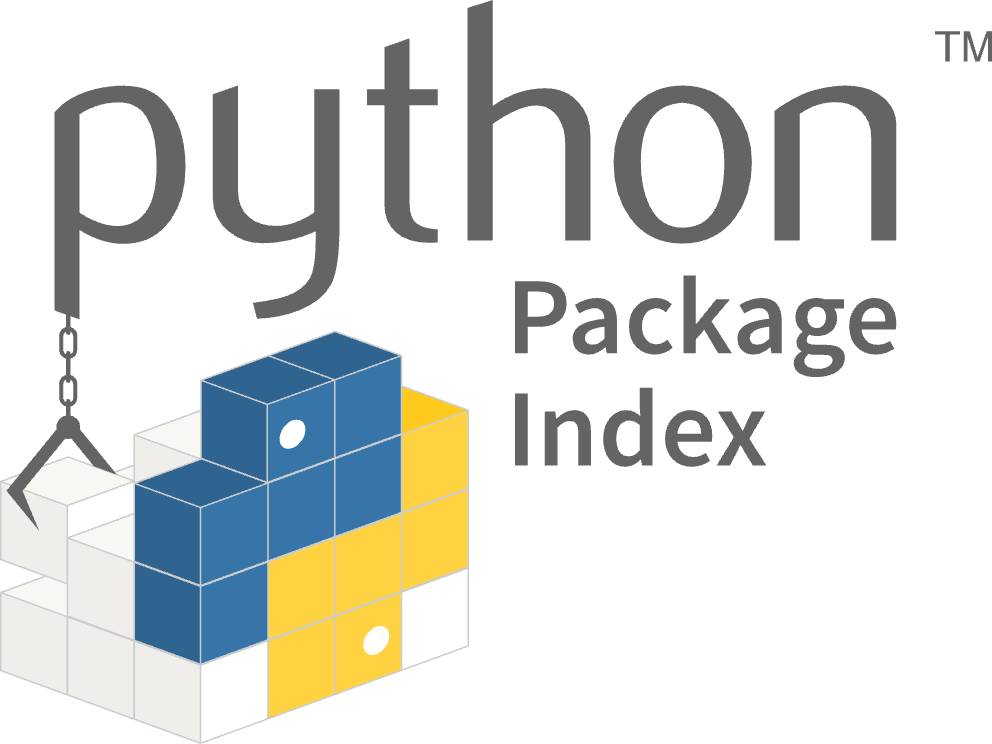 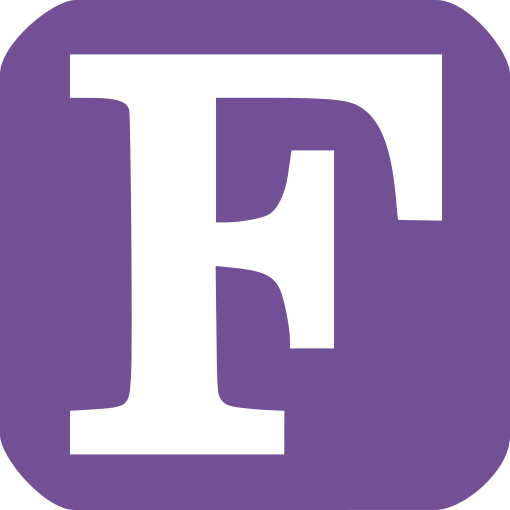 Single batteries-included environment
Developed based on user requirements
Scalable compute including GPUs
Data in databases and/or cloud storage
Access to subset of PyPI and CRAN
Servers for version control, and collaborative document writing
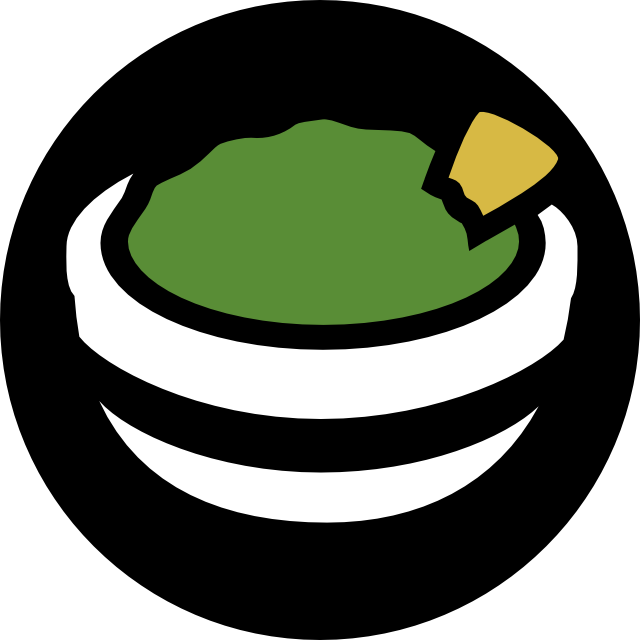 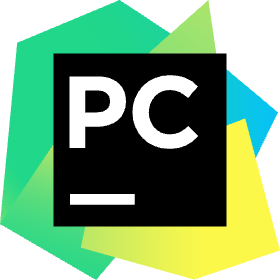 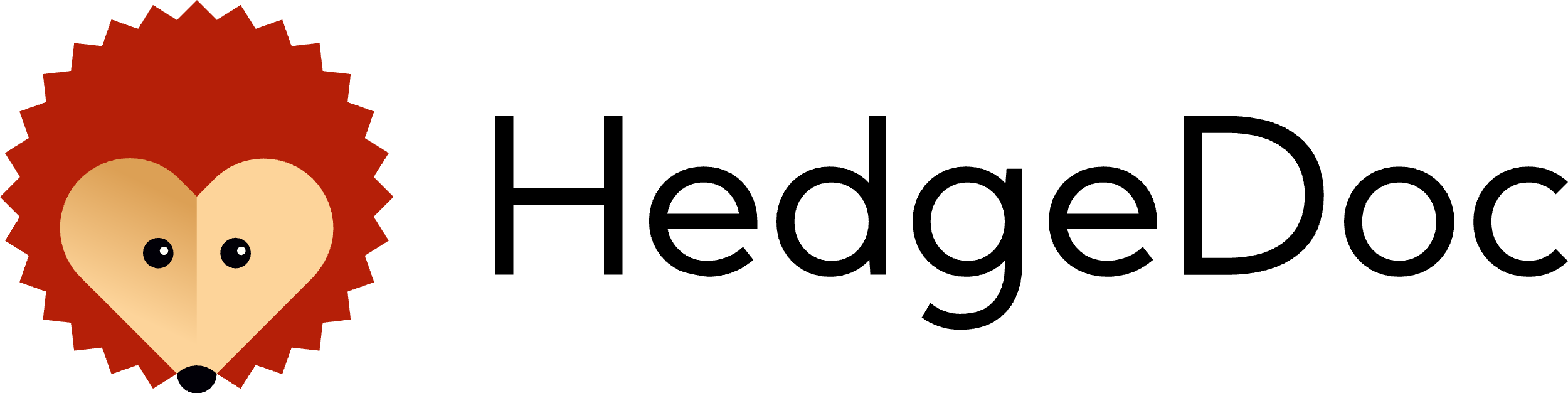 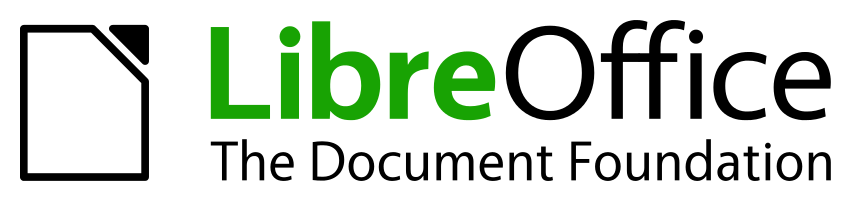 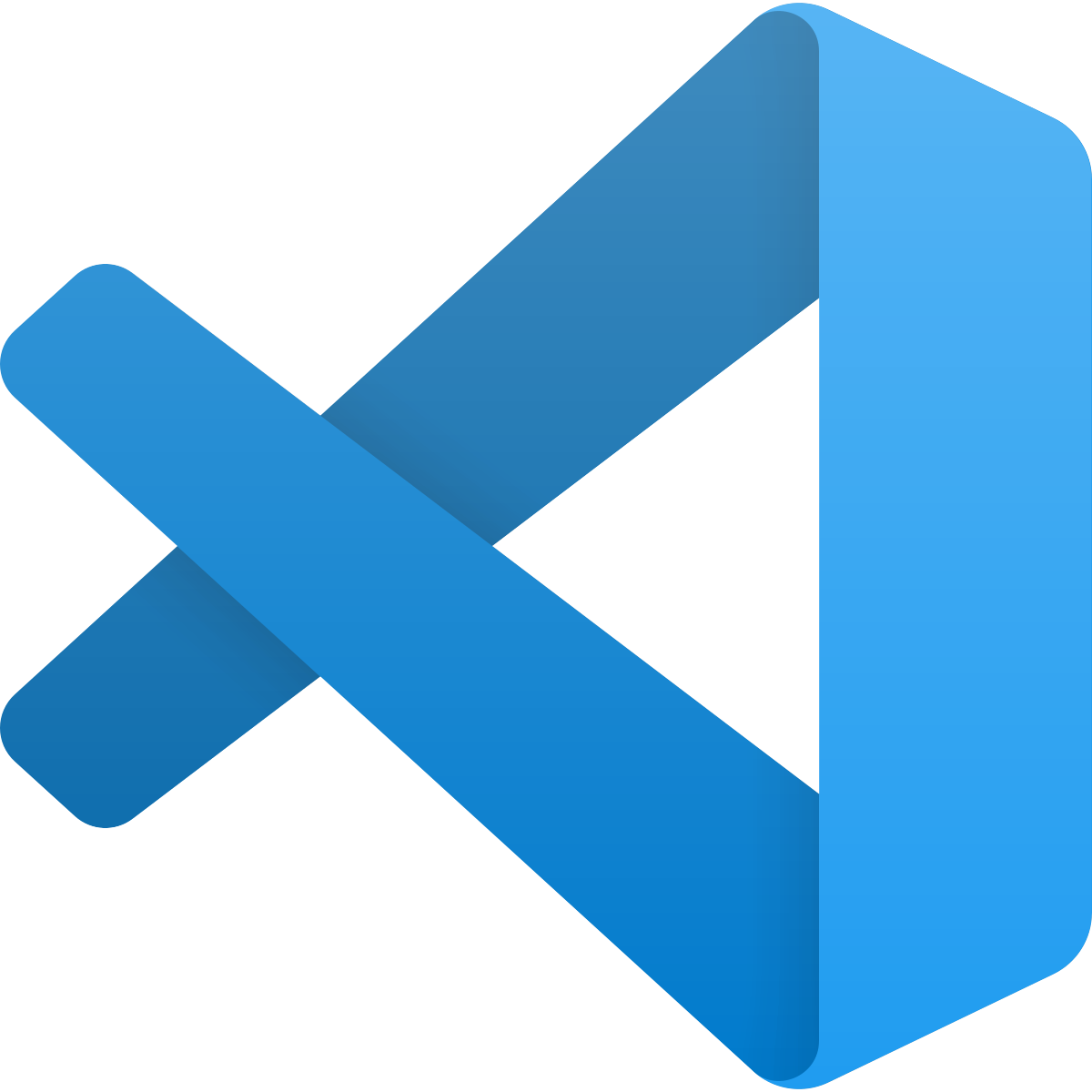 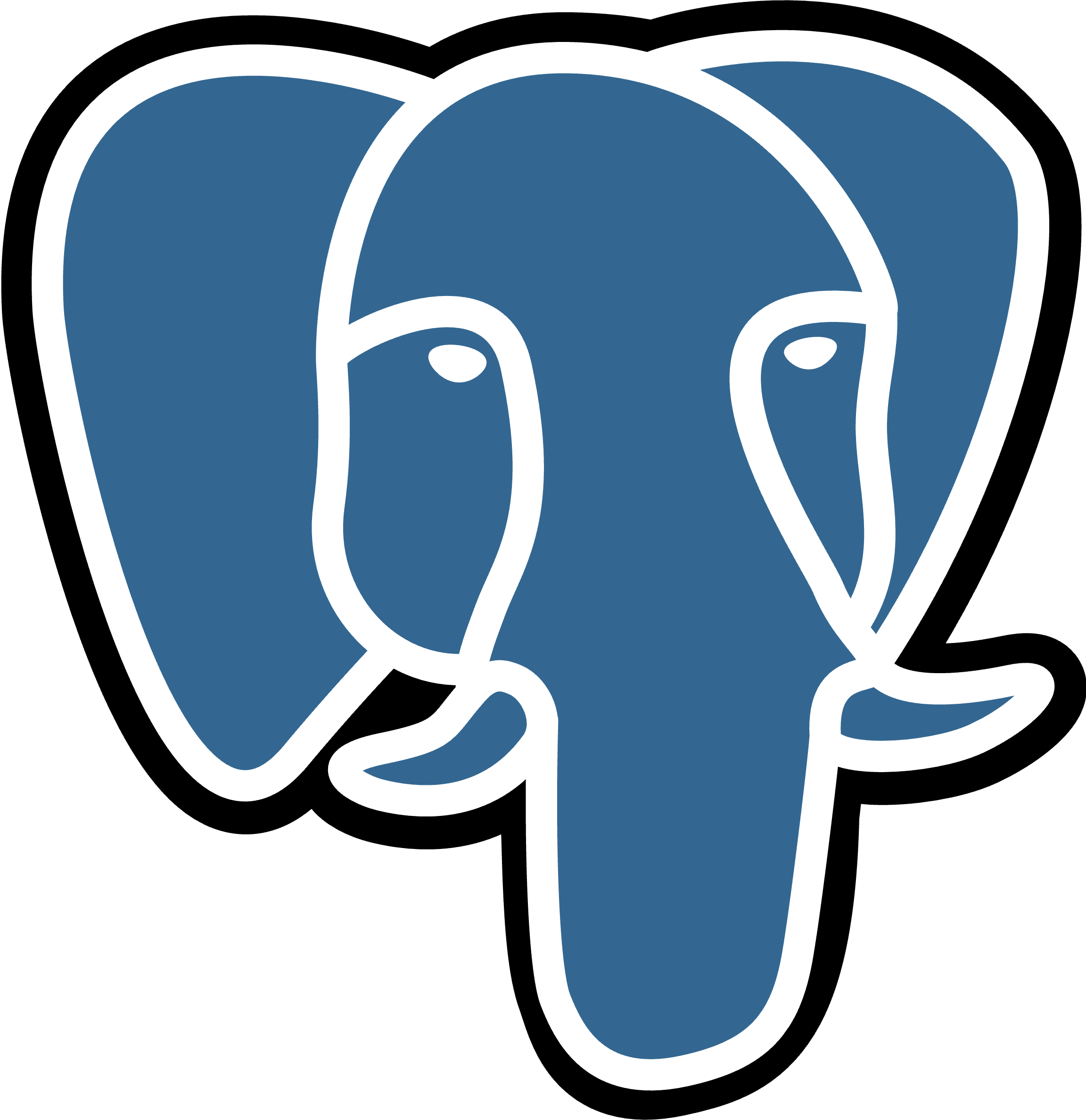 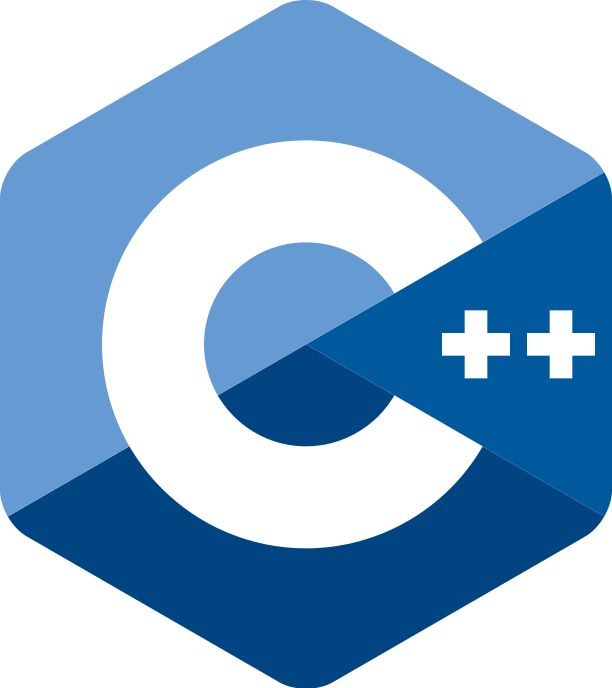 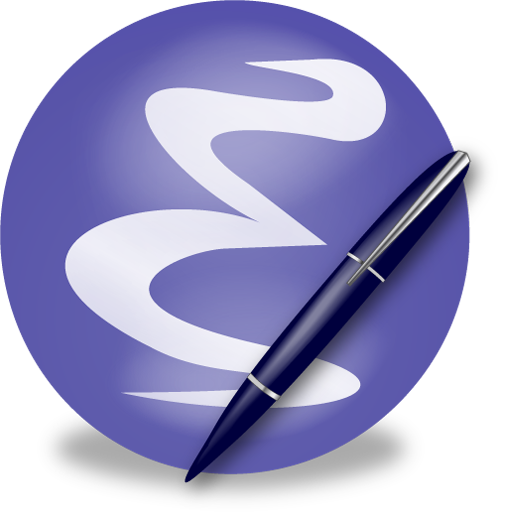 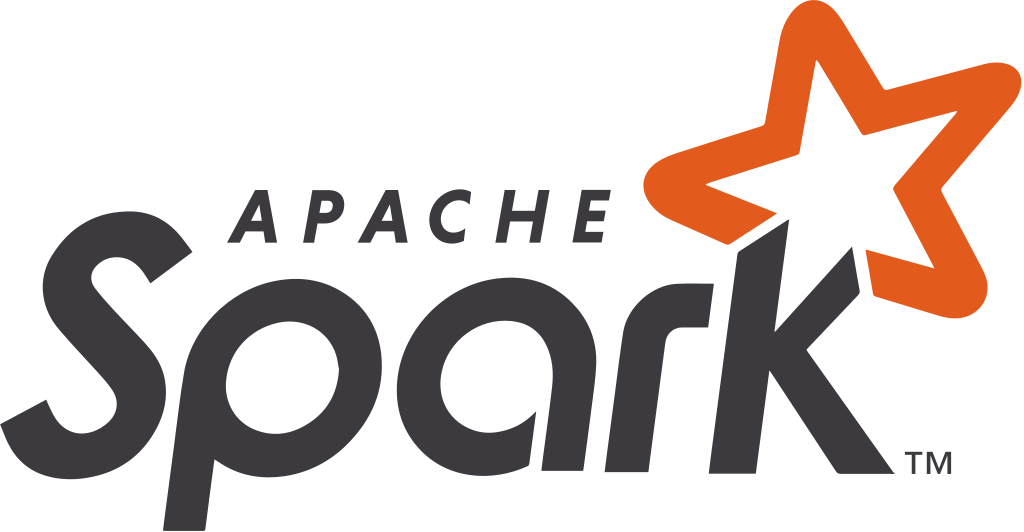 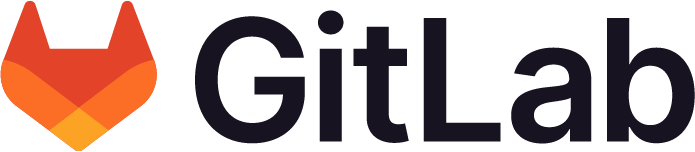 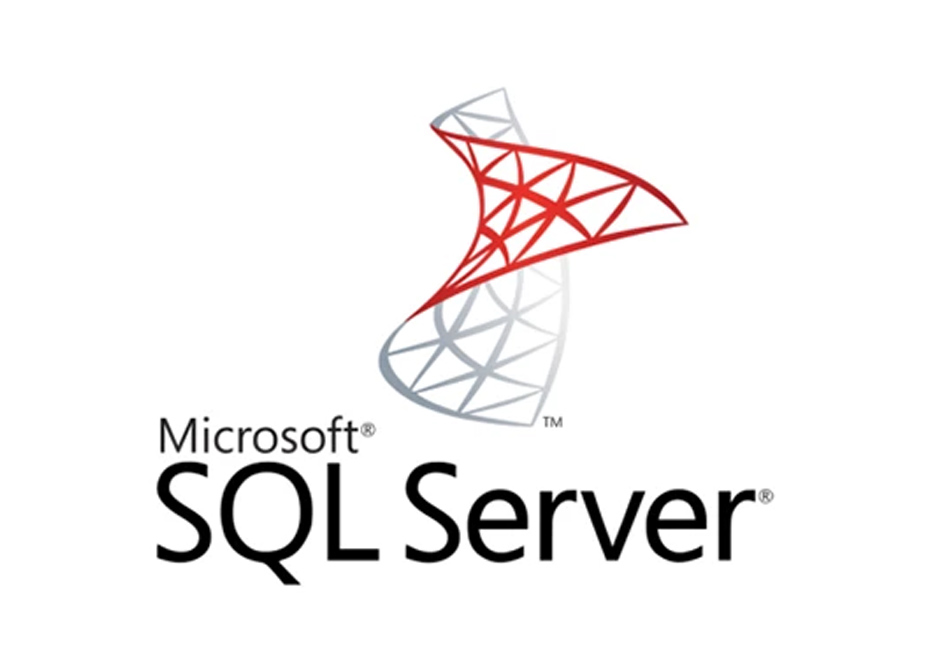 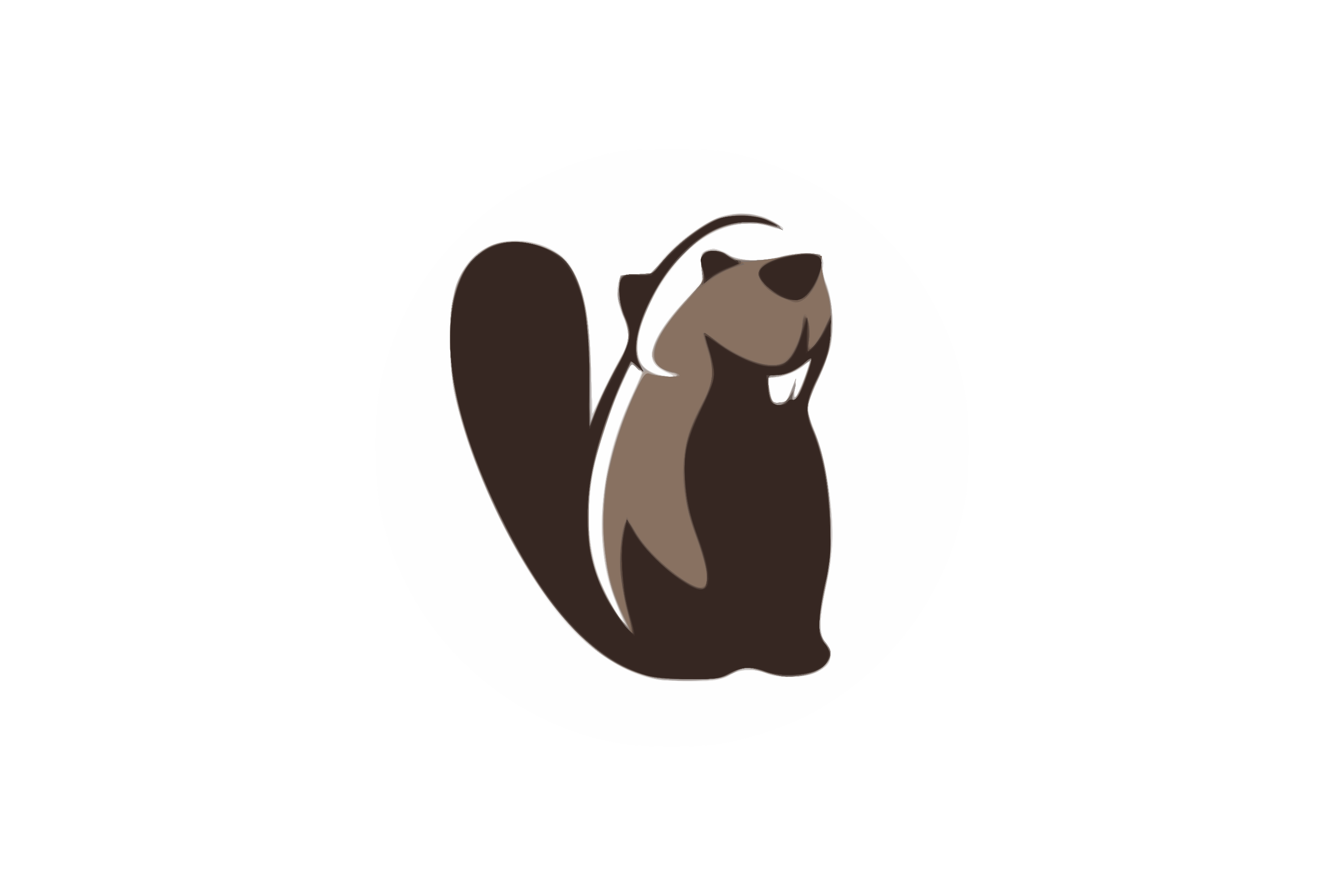 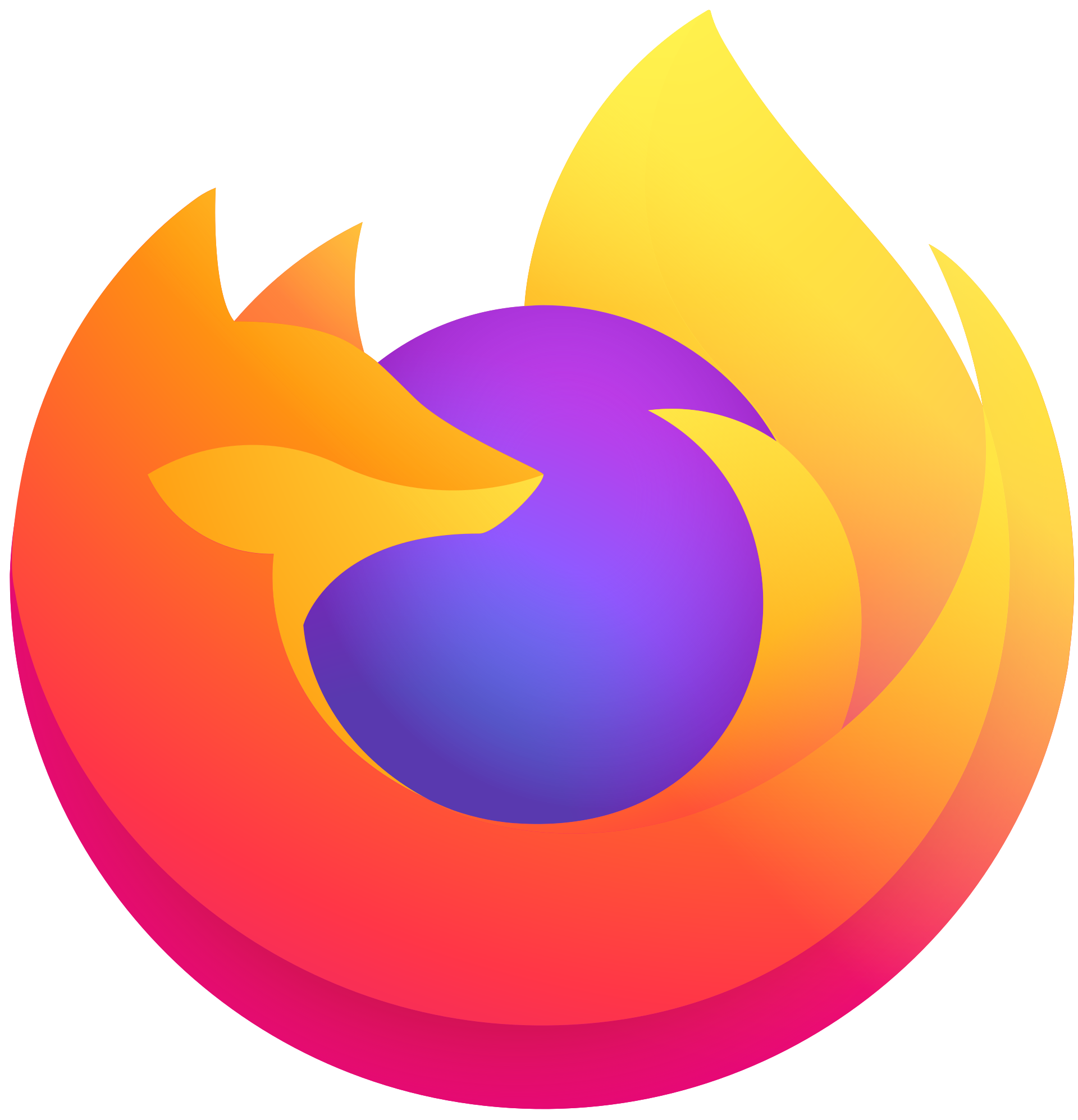 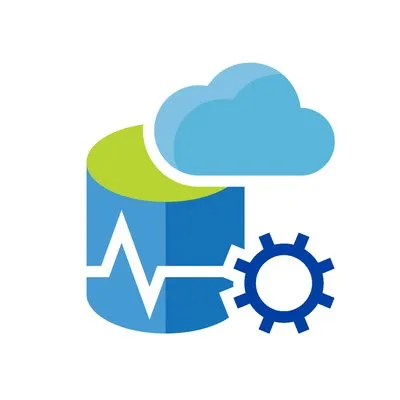 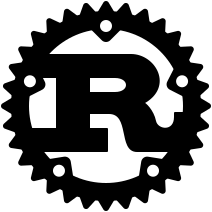 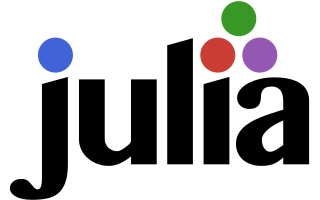 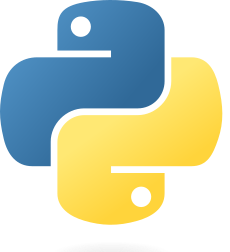 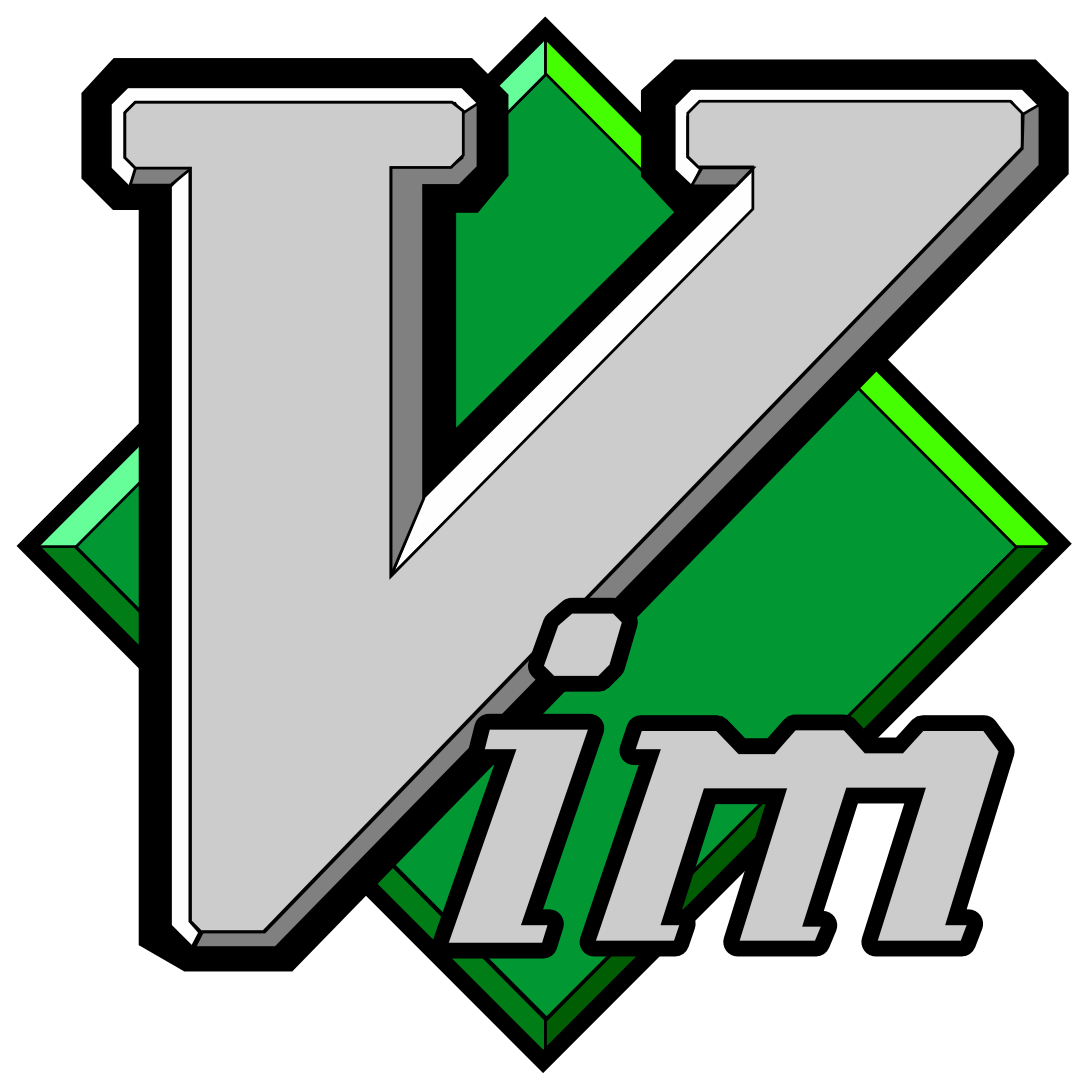 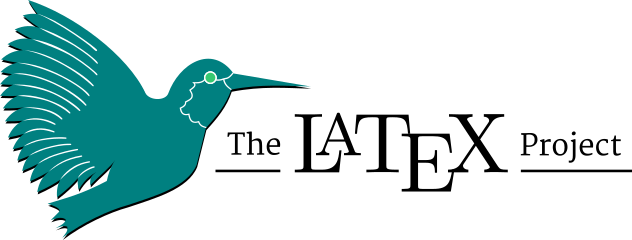 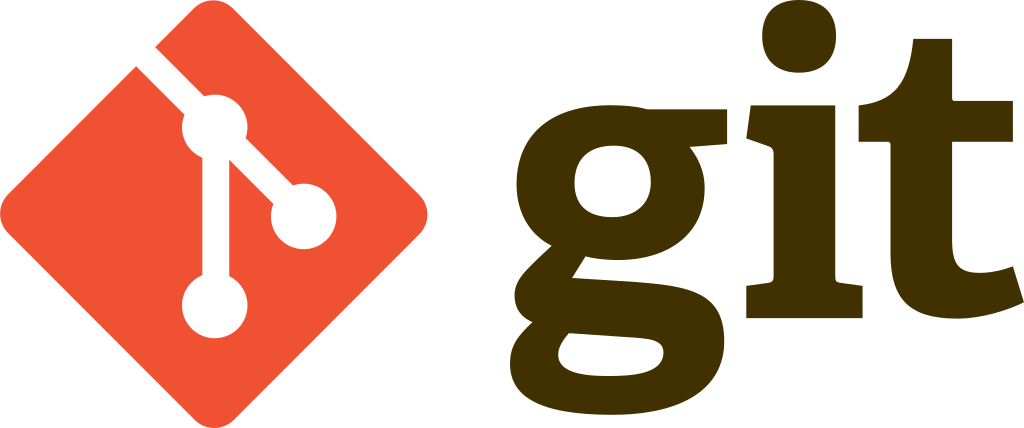 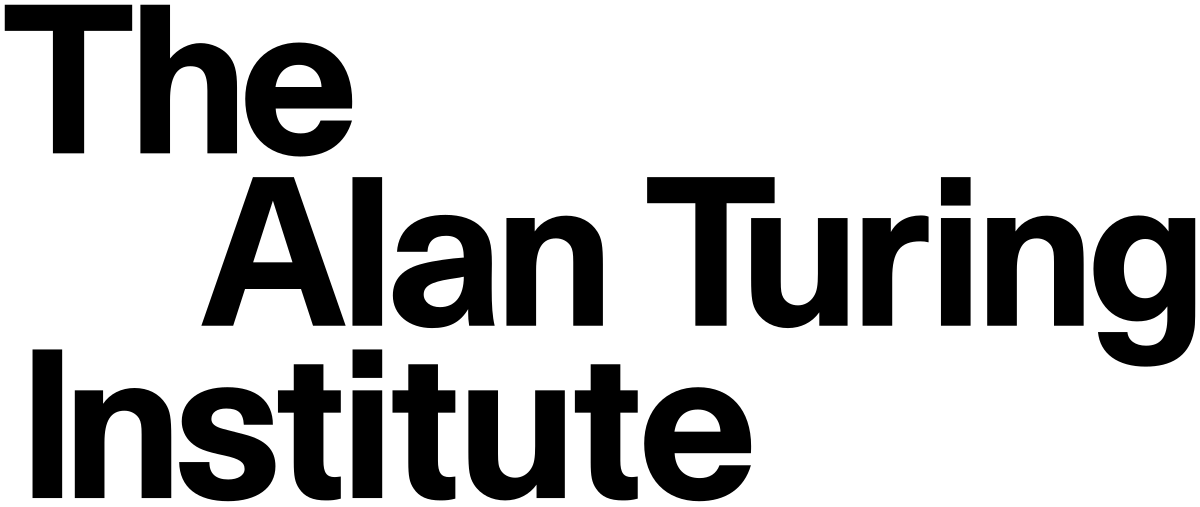 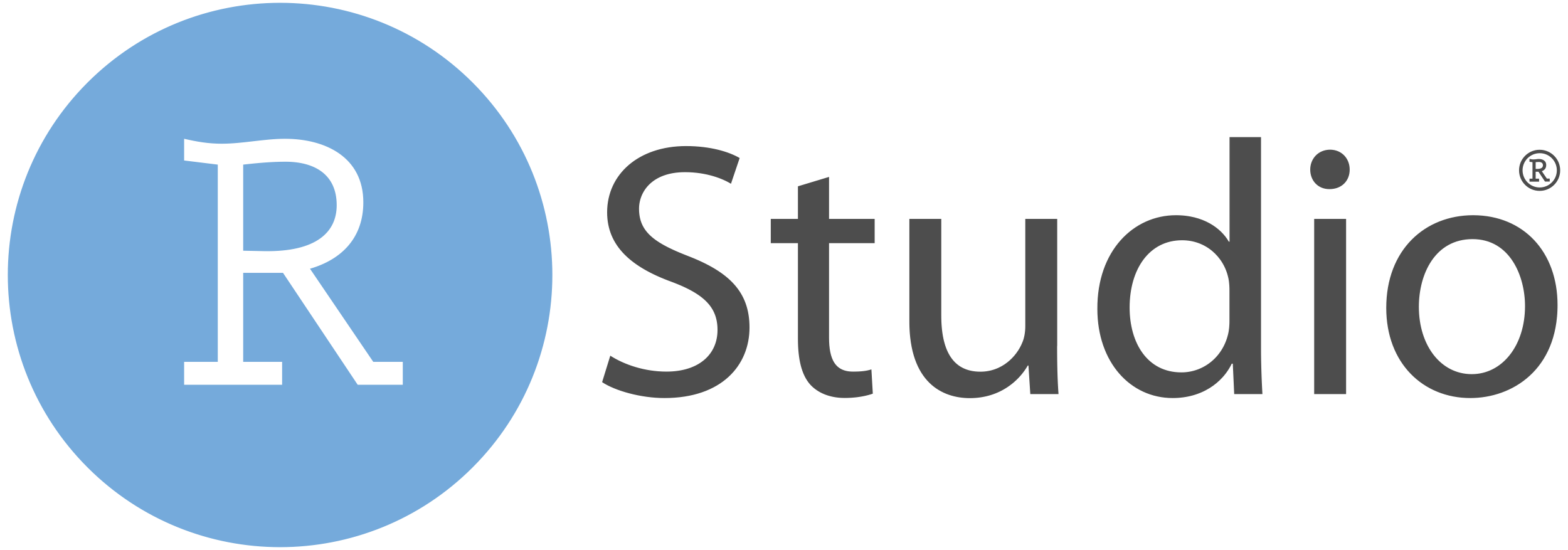 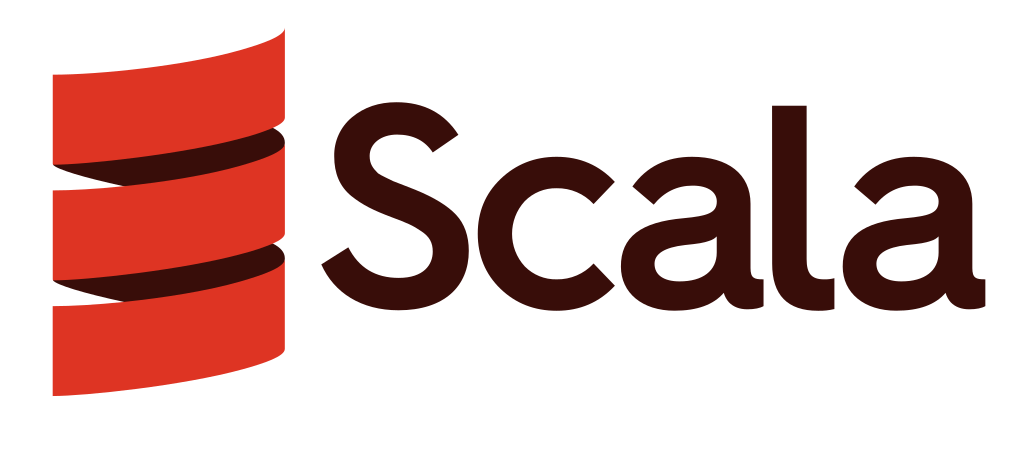 [Speaker Notes: The work to be done to achieve our vision can be summarized as delivering an ‘Open Reference Architecture’ for TREs, which requires 4 main streams of work:

Research Pillars
Infrastructure as code: Building a deployable, reproducible infrastructure
Information governance & standards: An accompanying IG framework that is standardised, auditable, accessible and practical
Community building: An open-first community that empowers contributions from all stakeholders

Delivery Pillar
A Turing production deployment: A real-world application and validation of the research workstreams

The research workstreams and the delivery workstream are deeply interconnected – the outputs from the research workstream are directly validated in the delivery workstream, enabling improvement cycles between production and development.]
Open codebase
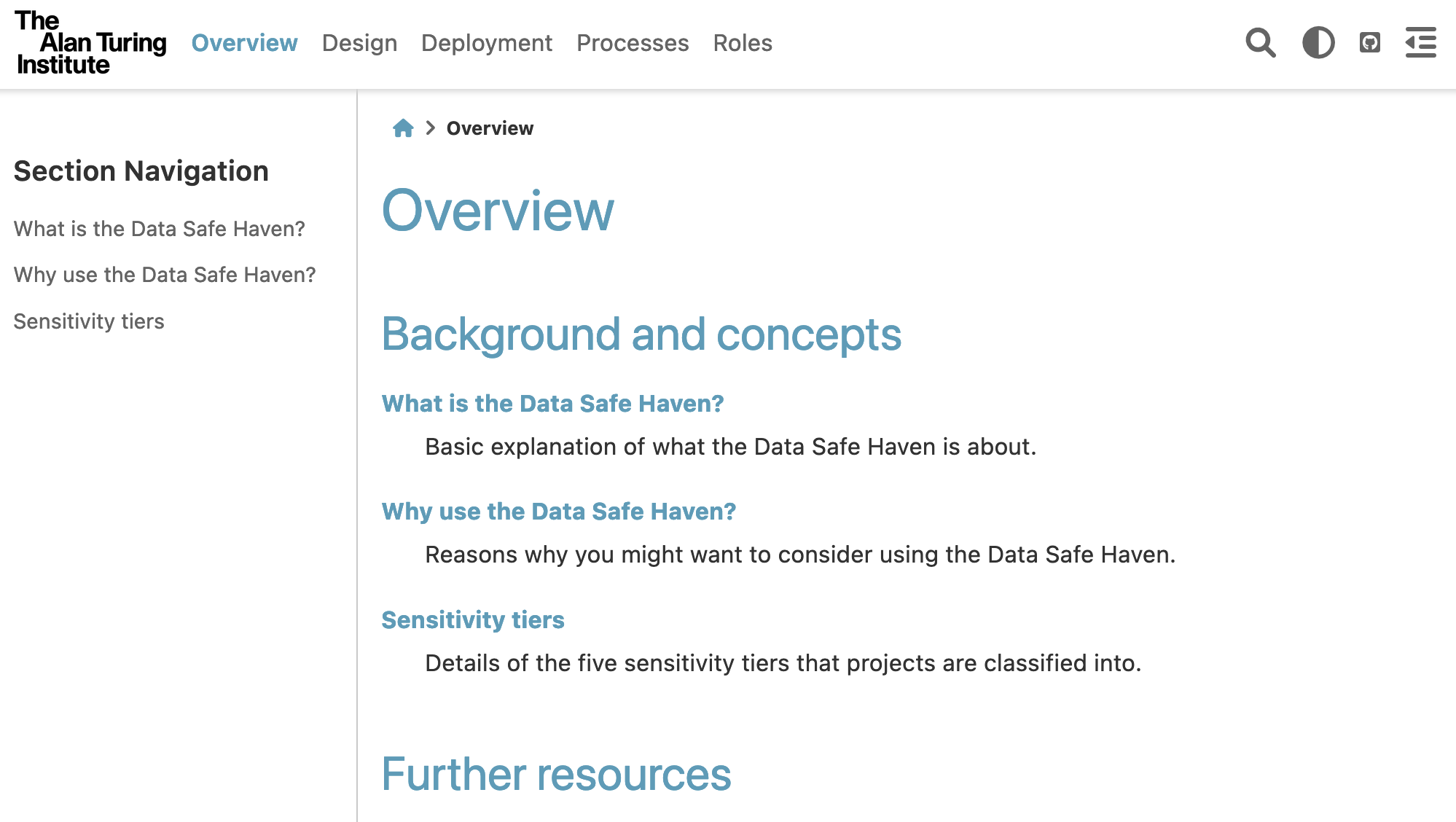 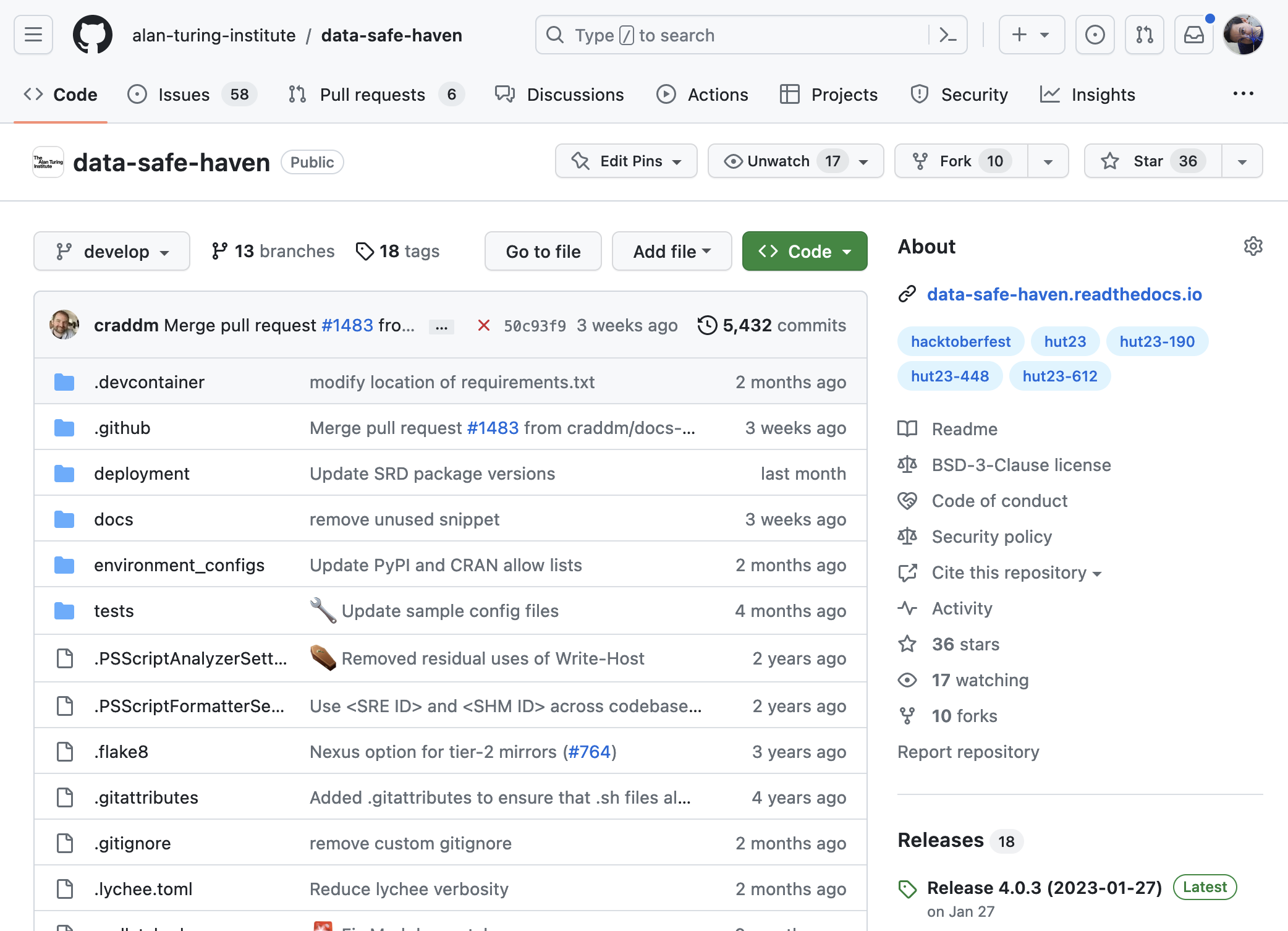 🎉 Code and documentation now freely available
🏗️ Being used in production at Turing and beyond
       (University of Nottingham, East Midlands SNSDE, + adapted by The Health Foundation)
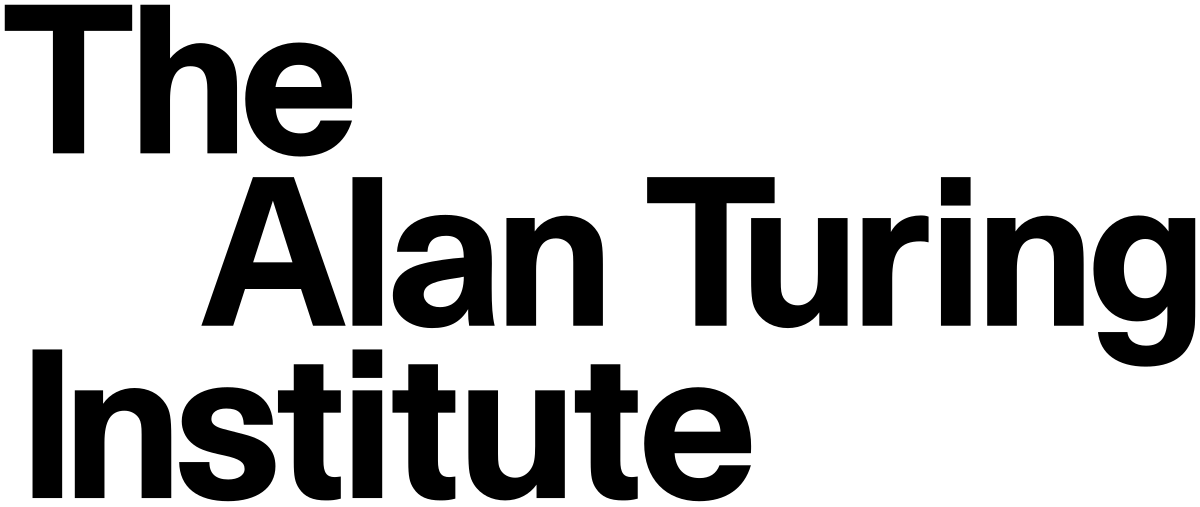 [Speaker Notes: The work to be done to achieve our vision can be summarized as delivering an ‘Open Reference Architecture’ for TREs, which requires 4 main streams of work:

Research Pillars
Infrastructure as code: Building a deployable, reproducible infrastructure
Information governance & standards: An accompanying IG framework that is standardised, auditable, accessible and practical
Community building: An open-first community that empowers contributions from all stakeholders

Delivery Pillar
A Turing production deployment: A real-world application and validation of the research workstreams

The research workstreams and the delivery workstream are deeply interconnected – the outputs from the research workstream are directly validated in the delivery workstream, enabling improvement cycles between production and development.]
Getting Involved
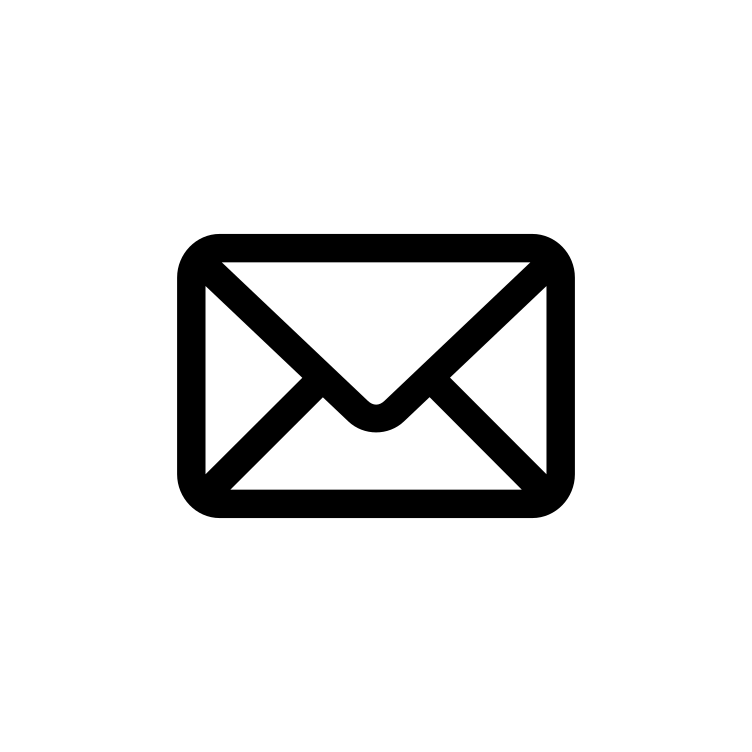 Email contact
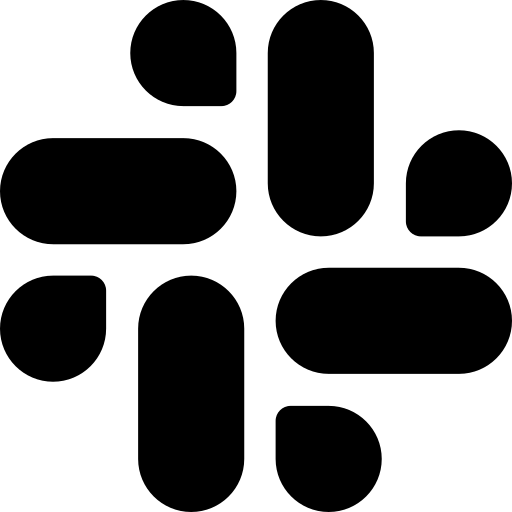 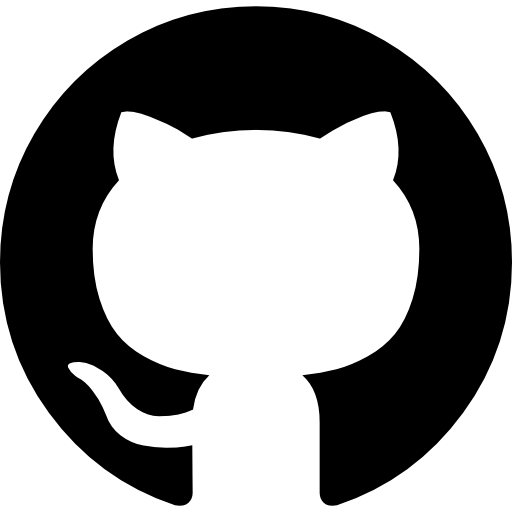 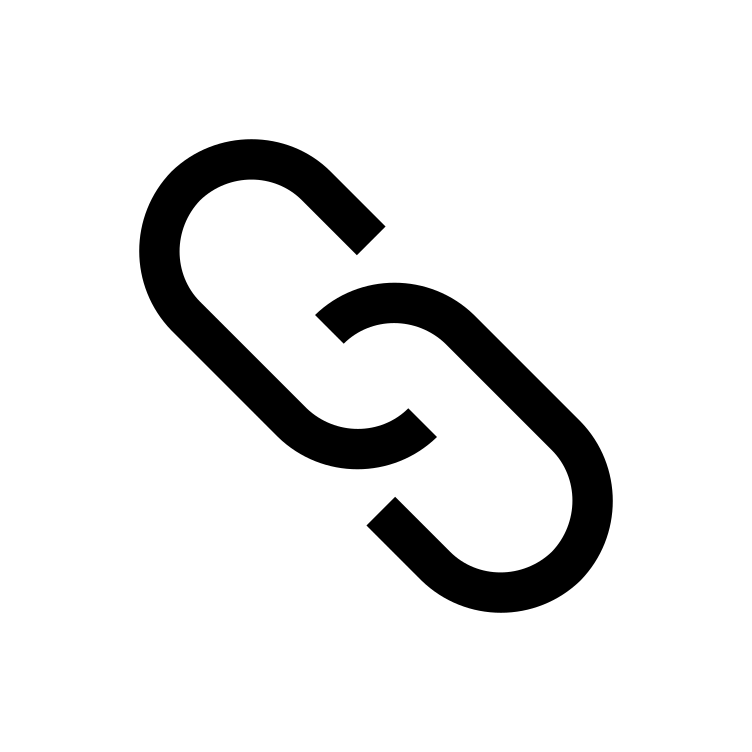 Slack workspace
Open repository
ReadtheDocs